In Granite or Ingrained:
What the Old and New Covenants Reveal About the Gospel, the Law and the Sabbath
Skip MacCarty, D. Min
“The LORD Confides in those who fear him’ he makes his covenant known to them.”                Ps 25:14
Evangelical Model of the Covenants
Especially the Old and New Covenants
The Everlasting Covenant
Covenant of Grace
God’s Universal Gift to Humanity
(Everlasting Gospel Bridge from  Paradise Lost to Paradise Restored)
Eternal Life
Eternity Past
Above the line
Historical Orientation
New Covenant DNA
God’s Historical Old Covenant
(Everlasting Gospel - OT Era)
Gospel In Symbols
New Covenant DNA
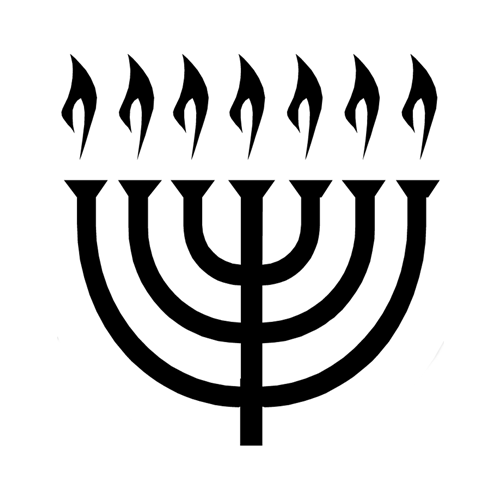 God’s Historical New Covenant
(Everlasting Gospel - NT Era)
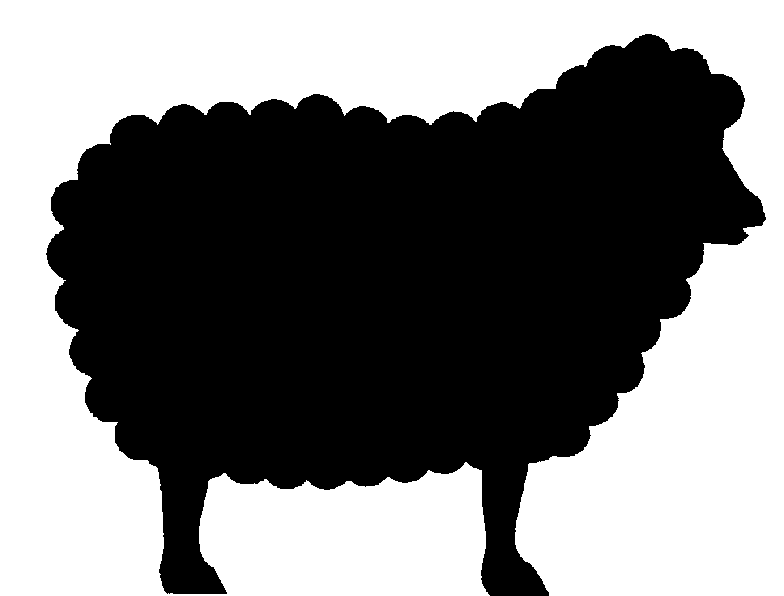 JESUS
Israel
David
Abraham
Humanity’s Response to God’s Gift (faith or disbelief)
Noah
Below the line
Experiential Orientation
Post-Fall Adam
Creation
Sinful-Nature-Generated Old Covenant Experience – 
Gospel Perverted and Externalized
Holy-Spirit-Generated New Covenant Experience  – 
Gospel Accepted and Internalized
The Law a Guardian/Tutor/Schoolmaster
Galatians 3:15-25
A blend of Historical and Experiential elements representing Progressively-Revealed Truths  
of the Plan of Salvation that are:
The Law a Guardian/Tutor/Schoolmaster
Galatians 3:15-25
A blend of Historical and Experiential elements representing Progressively-Revealed Truths  
of the Plan of Salvation that are: 
Timeless,
The Law a Guardian/Tutor/Schoolmaster
Galatians 3:15-25
A blend of Historical and Experiential elements representing Progressively-Revealed Truths  
of the Plan of Salvation that are: 
Timeless, 
Universal,
The Law a Guardian/Tutor/Schoolmaster
Galatians 3:15-25
A blend of Historical and Experiential elements representing Progressively-Revealed Truths  
of the Plan of Salvation that are: 
Timeless, 
Universal, 
Trans-historical
The Law a Guardian/Tutor/Schoolmaster
“15 Brothers and sisters, let me take an example from everyday life. Just as no one can set aside or add to a human covenant that has been duly established, so it is in this case. 16 The promises were spoken to Abraham and to his seed. Scripture does not say “and to seeds,” meaning many people, but “and to your seed,” meaning one person, who is Christ. 17 What I mean is this: The law, introduced 430 years later, does not set aside the covenant previously established by God and thus do away with the promise. 18 For if the inheritance depends on the law, then it no longer depends on the promise; but God in his grace gave it to Abraham through a promise. 	          		          Gal 3:15-18
The Law a Guardian/Tutor/Schoolmaster
“19 Why, then, was the law given at all? It was added because of transgressions until the Seed to whom the promise referred had come. The law was given through angels and entrusted to a mediator. 20 A mediator, however, implies more than one party; but God is one.  21 Is the law, therefore, opposed to the promises of God? Absolutely not! For if a law had been given that could impart life, then righteousness would certainly have come by the law. 	          		          Gal 3:19-21
The Law a Guardian/Tutor/Schoolmaster
“22 But Scripture has locked up everything under the control of sin, so that what was promised, being given through faith in Jesus Christ, might be given to those who believe. 23 Before the coming of this faith, we were held in custody under the law, locked up until the faith that was to come would be revealed. 24 So the law was our guardian until Christ came that we might be justified by faith. 25 Now that this faith has come, we are no longer under a guardian.” 	          Gal 3:22-25
“Held in custody Under the Law”
“Faith in                   Jesus Christ”
Evangelical Model of the Covenants
Especially the Old and New Covenants
The Everlasting Covenant
Covenant of Grace
God’s Universal Gift to Humanity
(Everlasting Gospel Bridge from  Paradise Lost to Paradise Restored)
Eternal Life
Eternity Past
Above the line
Historical Orientation
New Covenant DNA
God’s Historical Old Covenant
(Everlasting Gospel - OT Era)
Held in custody under the Law?
Faith in Jesus Christ?
Gospel In Symbols
New Covenant DNA
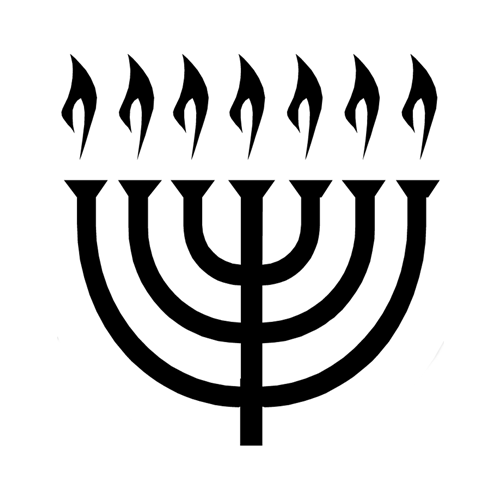 God’s Historical New Covenant
(Everlasting Gospel - NT Era)
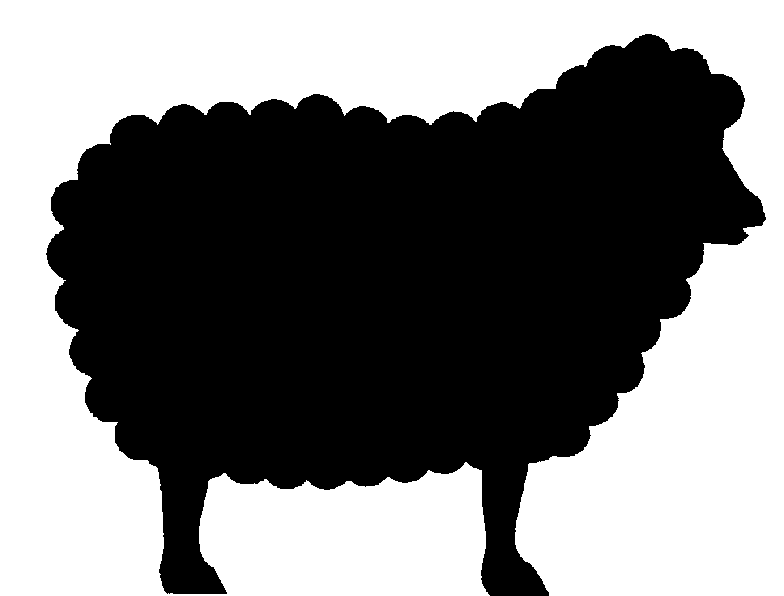 JESUS
Israel
David
Abraham
Humanity’s Response to God’s Gift (faith or disbelief)
Noah
Below the line
Experiential Orientation
Post-Fall Adam
Creation
Sinful-Nature-Generated Old Covenant Experience – 
Gospel Perverted and Externalized
Holy-Spirit-Generated New Covenant Experience  – 
Gospel Accepted and Internalized
The Everlasting Covenant
Covenant of Grace
God’s Universal Gift to Humanity
(Everlasting Gospel Bridge from  Paradise Lost to Paradise Restored)
Eternal Life
Eternity Past
Above the line
Historical Orientation
New Covenant DNA
God’s Historical Old Covenant
(Everlasting Gospel - OT Era)
Gospel In Symbols
New Covenant DNA
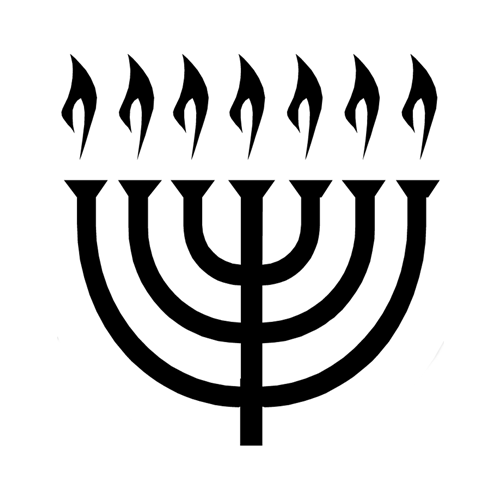 God’s Historical New Covenant
(Everlasting Gospel - NT Era)
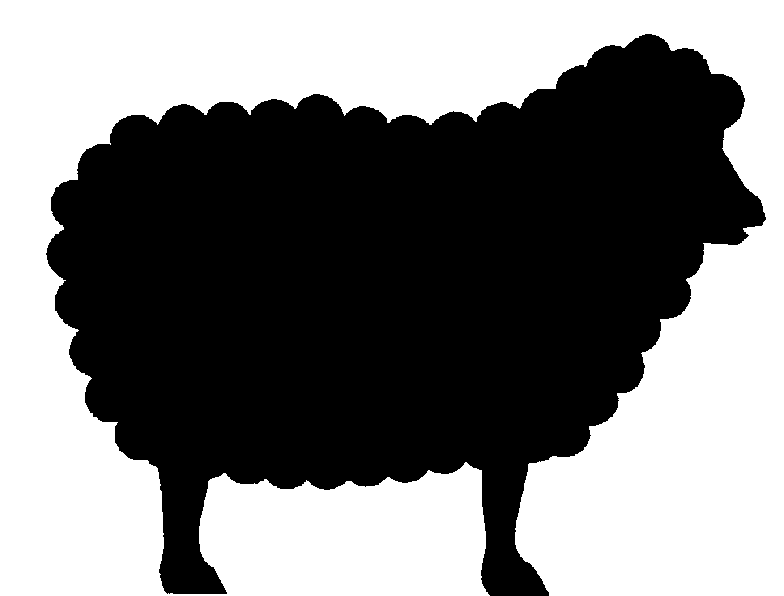 JESUS
Israel
David
Abraham
Humanity’s Response to God’s Gift (faith or disbelief)
Noah
Below the line
Experiential Orientation
Post-Fall Adam
Creation
Sinful-Nature-Generated Old Covenant Experience – 
Gospel Perverted and Externalized
Held in custody under the Law?
Holy-Spirit-Generated New Covenant Experience  – 
Gospel Accepted and Internalized
Faith in Jesus Christ?
“The Law our guardian”
“No longer under a guardian”
Evangelical Model of the Covenants
Especially the Old and New Covenants
The Everlasting Covenant
Covenant of Grace
God’s Universal Gift to Humanity
(Everlasting Gospel Bridge from  Paradise Lost to Paradise Restored)
Eternal Life
Eternity Past
Above the line
Historical Orientation
New Covenant DNA
God’s Historical Old Covenant
(Everlasting Gospel - OT Era)
The law our guardian?
No longer under a guardian?
Gospel In Symbols
New Covenant DNA
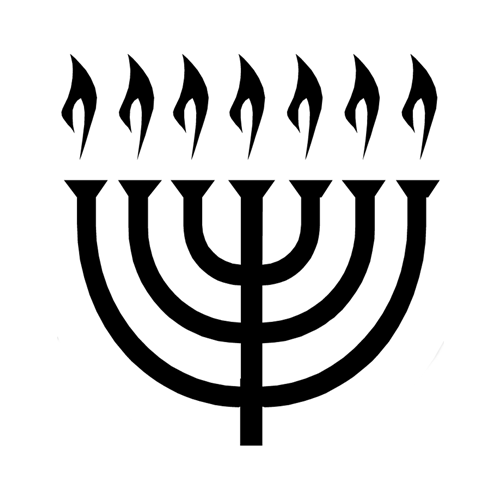 God’s Historical New Covenant
(Everlasting Gospel - NT Era)
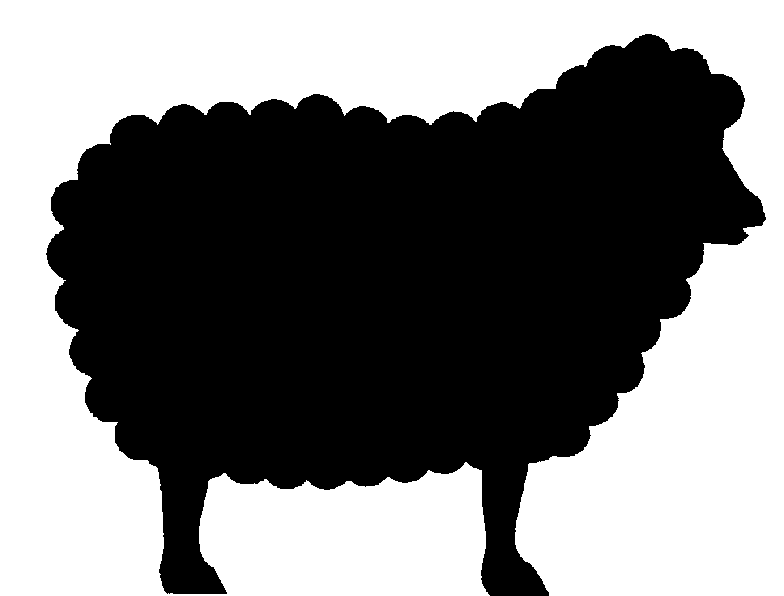 JESUS
Israel
David
Abraham
Humanity’s Response to God’s Gift (faith or disbelief)
Noah
Below the line
Experiential Orientation
Post-Fall Adam
Creation
Sinful-Nature-Generated Old Covenant Experience – 
Gospel Perverted and Externalized
Holy-Spirit-Generated New Covenant Experience  – 
Gospel Accepted and Internalized
The Everlasting Covenant
Covenant of Grace
God’s Universal Gift to Humanity
(Everlasting Gospel Bridge from  Paradise Lost to Paradise Restored)
Eternal Life
Eternity Past
Above the line
Historical Orientation
New Covenant DNA
God’s Historical Old Covenant
(Everlasting Gospel - OT Era)
Gospel In Symbols
New Covenant DNA
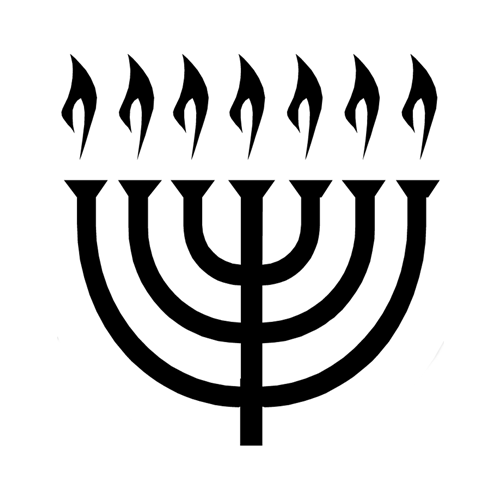 God’s Historical New Covenant
(Everlasting Gospel - NT Era)
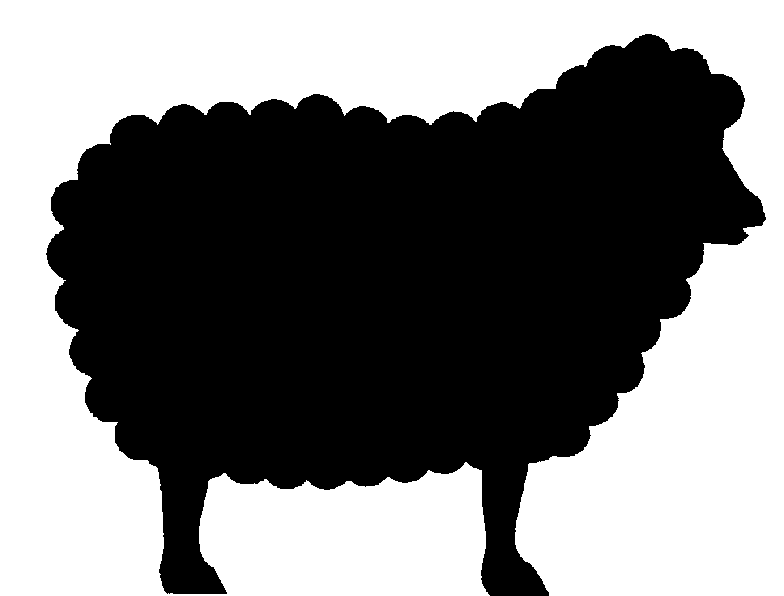 JESUS
Israel
David
Abraham
Humanity’s Response to God’s Gift (faith or disbelief)
Noah
Below the line
Experiential Orientation
Post-Fall Adam
Creation
Sinful-Nature-Generated Old Covenant Experience – 
Gospel Perverted and Externalized
The law our guardian?
Holy-Spirit-Generated New Covenant Experience  – 
Gospel Accepted and Internalized
No longer under a guardian?
The Law a Guardian/Tutor/Schoolmaster
Galatians 3:15-25
A blend of Historical and Experiential elements representing Progressively-Revealed Truths  
of the Plan of Salvation that are: 
Timeless, 
Universal, 
Trans-historical
Progressive Revelation
Truths about the nature and character of God and the plan of salvation are timeless and universal regardless of when they were first revealed in Scripture….
Progressive Revelation
“6 The mind governed by the flesh is death, but the mind governed by the Spirit is life and peace. 7 The mind governed by the flesh is hostile to God; it does not submit to God’s law, nor can it do so. 8 Those who are in the realm of the flesh cannot please God…. And if anyone does not have the Spirit of Christ, they do not belong to Christ…. 13 For if you live according to the flesh, you will die; but if by the Spirit you put to death the misdeeds of the body, you will live.” 					Rom 8:5-7
Progressive Revelation
“6 The mind governed by the flesh is death, but the mind governed by the Spirit is life and peace. 7 The mind governed by the flesh is hostile to God; it does not submit to God’s law, nor can it do so. 8 Those who are in the realm of the flesh cannot please God…. And if anyone does not have the Spirit of Christ, they do not belong to Christ…. 13 For if you live according to the flesh, you will die; but if by the Spirit you put to death the misdeeds of the body, you will live.” 					Rom 8:5-7
When was this first written?
Progressive Revelation
“6 The mind governed by the flesh is death, but the mind governed by the Spirit is life and peace. 7 The mind governed by the flesh is hostile to God; it does not submit to God’s law, nor can it do so. 8 Those who are in the realm of the flesh cannot please God…. And if anyone does not have the Spirit of Christ, they do not belong to Christ…. 13 For if you live according to the flesh, you will die; but if by the Spirit you put to death the misdeeds of the body, you will live.” 					Rom 8:5-7
When was this first written?
When did it first become true?
The Everlasting Covenant
Covenant of Grace
God’s Universal Gift to Humanity
(Everlasting Gospel Bridge from  Paradise Lost to Paradise Restored)
Eternal Life
Eternity Past
God’s Historical Old Covenant
(Everlasting Gospel - OT Era)
Trans-historical
God’s Historical New Covenant
(Everlasting Gospel - NT Era)
Rom 8:5-7
Trans-historical
Post-Fall Adam
“The Flesh” = “Death”
“The Spirit” = “Life”
Creation
Progressive Revelation
“Jesus replied, ’Very truly I tell you, no one can see the kingdom of God unless they are born again’…. 6 Flesh gives birth to flesh, but the Spirit gives birth to spirit.’” 							John 3:3, 6
Progressive Revelation
“Jesus replied, ’Very truly I tell you, no one can see the kingdom of God unless they are born again’…. 6 Flesh gives birth to flesh, but the Spirit gives birth to spirit.’” 							John 3:3, 6
When did this first become true?
Progressive Revelation
“Jesus replied, ’Very truly I tell you, no one can see the kingdom of God unless they are born again’…. 6 Flesh gives birth to flesh, but the Spirit gives birth to spirit.’” 							John 3:3, 6
When did this first become true?
Could anyone ever be saved without being born again, born of the Spirit?
Progressive Revelation
“Jesus replied, ’Very truly I tell you, no one can see the kingdom of God unless they are born again’…. 6 Flesh gives birth to flesh, but the Spirit gives birth to spirit.’” 							John 3:3, 6
When did this first become true?
Could anyone ever be saved without being born again, born of the Spirit?
Is this a timeless and universal truth of the plan of salvation?
The Everlasting Covenant
Covenant of Grace
God’s Universal Gift to Humanity
(Everlasting Gospel Bridge from  Paradise Lost to Paradise Restored)
Eternal Life
Eternity Past
God’s Historical Old Covenant
(Everlasting Gospel - OT Era)
Trans-historical
God’s Historical New Covenant
(Everlasting Gospel - NT Era)
John 3:3-6
Trans-historical
Post-Fall Adam
“The Flesh” = “Death”
“The Spirit” = “Life”
Creation
“No one can see the kingdom of God unless they are born again.”
“Flesh gives birth to flesh” “Spirit gives birth to Spirit”
Progressive Revelation Ignored
“Before Jesus died and rose again, the Holy Spirit was in the world and inspired and taught people—but He did not permanently indwell people and give them new hearts.”  (Dale Ratzlaff, Proclamation, vol. 7, issue 6, November-December, 2006, p. 18.)
Progressive Revelation Ignored
“Before Jesus died and rose again, the Holy Spirit was in the world and inspired and taught people—but He did not permanently indwell people and give them new hearts.”  (Dale Ratzlaff, Proclamation, vol. 7, issue 6, November-December, 2006, p. 18.)

“…the new birth experience and the law of the Spirit of Christ Jesus being written on the heart is specifically said to be that which marked the new covenant ‘not like’ the old and is the main point of contrast.” (Dale Ratzlaff, Proclamation, vol. 9, issue 4, July-August, 2007, p. 8.)
Progressive Revelation Ignored
“Before Jesus died and rose again, the Holy Spirit was in the world and inspired and taught people—but He did not permanently indwell people and give them new hearts.”  (Dale Ratzlaff, Proclamation, vol. 7, issue 6, November-December, 2006, p. 18.)

“…the new birth experience and the law of the Spirit of Christ Jesus being written on the heart is specifically said to be that which marked the new covenant ‘not like’ the old and is the main point of contrast.” (Dale Ratzlaff, Proclamation, vol. 9, issue 4, July-August, 2007, p. 8.)

Ratzlaff takes this position because the term “new birth” doesn’t occur until the NT, so could not have occurred historically until then.  Likewise with the Holy Spirit “indwelling” people, giving them “new hearts.” (Although “new heart” occurs only in Eze 18:31 and  36:26.)
Progressive Revelation Ignored
“For those who live under the new Covenant, the Kingdom of God has drawn near, the Messiah has come, the atonement has taken place and the Spirit has been given, that people may repent, believe and be pardoned.  Among the ancient Hebrews, conversion, faith and justification existed only in anticipation of these events (Rom. 3:25; Heb 9:15, 25f.)…and were therefore abnormal and comparatively occasional (Dt. 9:4-6; 29:4; Je. 31:31-4; Acts 7:51-3; 28:25-7; 2 Cor. 3:12-16).” (Roger T. Beckwith, “The Unity and Diversity of God’s covenants,” Tyndale Bulletin, 38 (1987), pp. 115-116)
Progressive Revelation Ignored
“For those who live under the new Covenant, the Kingdom of God has drawn near, the Messiah has come, the atonement has taken place and the Spirit has been given, that people may repent, believe and be pardoned.  Among the ancient Hebrews, conversion, faith and justification existed only in anticipation of these events (Rom. 3:25; Heb 9:15, 25f.)…and were therefore abnormal and comparatively occasional (Dt. 9:4-6; 29:4; Je. 31:31-4; Acts 7:51-3; 28:25-7; 2 Cor. 3:12-16).” (Roger T. Beckwith, “The Unity and Diversity of God’s covenants,” Tyndale Bulletin, 38 (1987), pp. 115-116)

Beckwith claims this because he believes “repentance,” “pardon,” “conversion, faith and justification” are not as explicitly discussed in the OT as in the NT.
Progressive Revelation Ignored
“For those who live under the new Covenant, the Kingdom of God has drawn near, the Messiah has come, the atonement has taken place and the Spirit has been given, that people may repent, believe and be pardoned.  Among the ancient Hebrews, conversion, faith and justification existed only in anticipation of these events (Rom. 3:25; Heb 9:15, 25f.)…and were therefore abnormal and comparatively occasional (Dt. 9:4-6; 29:4; Je. 31:31-4; Acts 7:51-3; 28:25-7; 2 Cor. 3:12-16).” (Roger T. Beckwith, “The Unity and Diversity of God’s covenants,” Tyndale Bulletin, 38 (1987), pp. 115-116)

Beckwith claims this because he believes “repentance,” “pardon,” “conversion, faith and justification” are not as explicitly discussed in the OT as in the NT. 
But:
Progressive Revelation
Truths about the nature and character of God and the plan of salvation are timeless and universal regardless of when they were first revealed in Scripture….
Progressive Revelation
Truths about the nature and character of God and the plan of salvation are timeless and universal regardless of when they were first revealed in Scripture. They did not spring into existence in the immediate historical period when they were first announced in Scripture.  Rather, they are trans-historical truths, applying in both OT and NT historical eras. They existed “from the beginning” (1 Jn 2:7-8; 2 Jn 5-6).
Progressive Revelation
“Dear friends, I am not writing you a new command but an old one, which you have had since the beginning. This old command is the message you have heard. 8 Yet I am writing you a new command; its truth is seen in him and in you, because the darkness is passing and the true light is already shining.”  		   		     1 Jn 2:7-8
Progressive Revelation
“Dear friends, I am not writing you a new command but an old one, which you have had since the beginning. This old command is the message you have heard. 8 Yet I am writing you a new command; its truth is seen in him and in you, because the darkness is passing and the true light is already shining.”  		   		     1 Jn 2:7-8

 
“And now, dear lady, I am not writing you a new command but one we have had from the beginning. I ask that we love one another.” 			         2 Jn 5-6
Progressive Revelation
Truths about the nature and character of God and the plan of salvation are timeless and universal regardless of when they were first revealed in Scripture. They did not spring into existence in the immediate historical period when they were first announced in Scripture.  Rather, they are trans-historical truths, applying in both OT and NT historical eras. They existed “from the beginning” (1 Jn 2:7-8; 2 Jn 5-6).
Progressive Revelation
“[God] has saved us and called us to a holy life—not because of anything we have done but because of his own purpose and grace….		        2 Tim 1:9-10
Progressive Revelation
“[God] has saved us and called us to a holy life—not because of anything we have done but because of his own purpose and grace….		        2 Tim 1:9-10
By whom and when was this first written?
Progressive Revelation
“[God] has saved us and called us to a holy life—not because of anything we have done but because of his own purpose and grace….		        2 Tim 1:9-10
By whom and when was this first written?
When did God begin saving people, by His grace, and calling them to live a holy life?
Progressive Revelation
“[God] has saved us and called us to a holy life—not because of anything we have done but because of his own purpose and grace.…			     



						       2 Tim 1:9-10
Progressive Revelation
“[God] has saved us and called us to a holy life—not because of anything we have done but because of his own purpose and grace. This grace was given us in Christ Jesus before the beginning of time, but it has now been revealed through the appearing of our Savior, Christ Jesus, who has destroyed death and has brought life and immortality to light through the gospel”  					       2 Tim 1:9-10
The Everlasting Covenant
Covenant of Grace
God’s Universal Gift to Humanity
(Everlasting Gospel Bridge from  Paradise Lost to Paradise Restored)
Eternal Life
Eternity Past
God’s Historical Old Covenant
(Everlasting Gospel - OT Era)
Trans-historical
God’s Historical New Covenant
(Everlasting Gospel - NT Era)
2 Tim 1:9-10
Trans-historical
Post-Fall Adam
Creation
“Saving Grace”
“was given before the beginning of time…but…now revealed”
Progressive Revelation
Truths about the nature and character of God and the plan of salvation are timeless and universal regardless of when they were first revealed in Scripture. They did not spring into existence in the immediate historical period when they were first announced in Scripture.  Rather, they are trans-historical truths, applying in both OT and NT historical eras. They existed “from the beginning” (1 Jn 2:7-8; 2 Jn 5-6).
Progressive Revelation
“Paul, a servant of God and an apostle of Jesus Christ to further the faith of God’s elect and their knowledge of the truth that leads to godliness—in the hope of eternal life, which God, who does not lie, promised… 					       		Titus 1:1-3
Progressive Revelation
“Paul, a servant of God and an apostle of Jesus Christ to further the faith of God’s elect and their knowledge of the truth that leads to godliness—in the hope of eternal life, which God, who does not lie, promised… 					       		Titus 1:1-3
When was this written?
Progressive Revelation
“Paul, a servant of God and an apostle of Jesus Christ to further the faith of God’s elect and their knowledge of the truth that leads to godliness—in the hope of eternal life, which God, who does not lie, promised… 					       		Titus 1:1-3
When was this written?
When did God “promise…the hope of eternal life?”
Progressive Revelation
“Paul, a servant of God and an apostle of Jesus Christ to further the faith of God’s elect and their knowledge of the truth that leads to godliness—in the hope of eternal life, which God, who does not lie, promised… 					       		Titus 1:1-3
When was this written?
When did God “promise…the hope of eternal life?” 
Where does such an explicit promise first occur in Scripture?
Progressive Revelation
“Paul, a servant of God and an apostle of Jesus Christ to further the faith of God’s elect and their knowledge of the truth that leads to godliness—in the hope of eternal life, which God, who does not lie, promised… 					       		

							Titus 1:1-3
Progressive Revelation
“Paul, a servant of God and an apostle of Jesus Christ to further the faith of God’s elect and their knowledge of the truth that leads to godliness—in the hope of eternal life, which God, who does not lie, promised before the beginning of time, and which now at his appointed season he has brought to light through the preaching entrusted to me by the command of God our Savior”  					       	Titus 1:1-3
The Everlasting Covenant
Covenant of Grace
God’s Universal Gift to Humanity
(Everlasting Gospel Bridge from  Paradise Lost to Paradise Restored)
Eternal Life
Eternity Past
God’s Historical Old Covenant
(Everlasting Gospel - OT Era)
Trans-historical
God’s Historical New Covenant
(Everlasting Gospel - NT Era)
Titus 1:1-3
Trans-historical
Post-Fall Adam
Creation
Divine promise of eternal life
“[was] promised before the beginning of time …and…now brought to light”
Progressive Revelation
“For God so loved the world that he gave his one and only Son, that whoever believes in him shall not perish but have eternal life.” 			     	      Jn 3:16
Progressive Revelation
“For God so loved the world that he gave his one and only Son, that whoever believes in him shall not perish but have eternal life.” 			     	      Jn 3:16
Who first spoke these words and when was this first written?
Progressive Revelation
“For God so loved the world that he gave his one and only Son, that whoever believes in him shall not perish but have eternal life.” 			     	      Jn 3:16
Who first spoke these words and when was this first written?
When did God first so love the world that He gave His son?
Progressive Revelation
“All inhabitants of the earth will worship the beast—all whose names have not been written in the Lamb’s book of life, the Lamb who was slain from the creation of the world.”  				       	    Rev 13:8
Progressive Revelation
“All inhabitants of the earth will worship the beast—all whose names have not been written in the Lamb’s book of life, the Lamb who was slain from the creation of the world.”  				       	    Rev 13:8
“For you know that it was not with perishable things such as silver or gold that you were redeemed from the empty way of life handed down to you from your ancestors, but with the precious blood of Christ, a lamb without blemish or defect. He was chosen before the creation of the world, but was revealed in these last times for your sake.”  			         1 Pt 1:18-20
Progressive Revelation
“For God so loved the world that he gave his one and only Son, that whoever believes in him shall not perish but have eternal life.” 			     	      Jn 3:16
Who first spoke these words and when was this first written?
When did God first so love the world that He gave His son?
The Everlasting Covenant
Covenant of Grace
God’s Universal Gift to Humanity
(Everlasting Gospel Bridge from  Paradise Lost to Paradise Restored)
Eternal Life
Eternity Past
God’s Historical Old Covenant
(Everlasting Gospel - OT Era)
Trans-historical
God’s Historical New Covenant
(Everlasting Gospel - NT Era)
John 3:16; Rev 13:8; 1 Pt 1:18-20
Trans-historical
Post-Fall Adam
“God so loved the world that He gave His Son”
Creation
“chosen before the creation…but…revealed in these last times”
Progressive Revelation
“For God so loved the world that he gave his one and only Son, that whoever believes in him shall not perish but have eternal life.” 			     	      Jn 3:16
Who first spoke these words and when was this first written?
When did God first so love the world that He gave His son?
When did people first begin to believe in Him to have eternal life?
Hebrews 11
Hebrews 11
“By faith [Abel] was commended as righteous.” (4)
“By faith Enoch was taken from this life, so that he did not experience death.” (5)
“By faith Noah became heir of… righteousness” (7)
“By faith Abraham… Sarah… Isaac… Jacob… Joseph… Moses’ parents… Moses… the people [of Israel at the Red Sea]… the prostitute Rahab… Gideon… Barak… Samson… Jephthah… David… Samuel… the prophets…” etc. (8-40)
Hebrews 11
“By faith [Abel] was commended as righteous.” (4)
“By faith Enoch was taken from this life, so that he did not experience death.” (5)
“By faith Noah became heir of… righteousness” (7)
“By faith Abraham… Sarah… Isaac… Jacob… Joseph… Moses’ parents… Moses… the people [of Israel at the Red Sea]… the prostitute Rahab… Gideon… Barak… Samson… Jephthah… David… Samuel… the prophets…” etc. (8-40)
“By Faith….” in Who or What?
The Everlasting Covenant
Covenant of Grace
God’s Universal Gift to Humanity
(Everlasting Gospel Bridge from  Paradise Lost to Paradise Restored)
Eternal Life
Eternity Past
God’s Historical Old Covenant
(Everlasting Gospel - OT Era)
Trans-historical
God’s Historical New Covenant
(Everlasting Gospel - NT Era)
John 3:16; Heb 11
Trans-historical
Post-Fall Adam
“God so loved the world that He gave His Son”
Creation
“Whoever believes in Him has eternal life”
Progressive Revelation
Truths about the nature and character of God and the plan of salvation are timeless and universal regardless of when they were first revealed in Scripture. They did not spring into existence in the immediate historical period when they were first announced in Scripture.  Rather, they are trans-historical truths, applying in both OT and NT historical eras. They existed “from the beginning” (1 Jn 2:7-8; 2 Jn 5-6), even “before the beginning of time (1 Tim 2:9-10; Titus 1:1-3).
Progressive Revelation
Truths about the nature and character of God and the plan of salvation are timeless and universal regardless of when they were first revealed in Scripture. They did not spring into existence in the immediate historical period when they were first announced in Scripture.  Rather, they are trans-historical truths, applying in both OT and NT historical eras. They existed “from the beginning” (1 Jn 2:7-8; 2 Jn 5-6), even “before the beginning of time (1 Tim 2:9-10; Titus 1:1-3).

Most, if not all, of the truths about the nature and character of God and the plan of salvation that are not explicitly stated to be progressively revealed and trans-historical, i.e., revelations of timeless and universal truths, are assumed and understood to be so.
Progressive Revelation
“Then the LORD came down in the cloud and stood there with him and proclaimed his name, the LORD…. ‘The LORD, the LORD, the compassionate and gracious God, slow to anger, abounding in love and faithfulness, maintaining love to thousands, and forgiving wickedness, rebellion and sin. Yet he does not leave the guilty unpunished; he punishes the children and their children for the sin of the parents to the third and fourth generation.’”   				   Ex 34:6-7
Progressive Revelation
“Then the LORD came down in the cloud and stood there with him and proclaimed his name, the LORD…. ‘The LORD, the LORD, the compassionate and gracious God, slow to anger, abounding in love and faithfulness, maintaining love to thousands, and forgiving wickedness, rebellion and sin. Yet he does not leave the guilty unpunished; he punishes the children and their children for the sin of the parents to the third and fourth generation.’”   				   Ex 34:6-7  
Who spoke these words and when?
Progressive Revelation
“Then the LORD came down in the cloud and stood there with him and proclaimed his name, the LORD…. ‘The LORD, the LORD, the compassionate and gracious God, slow to anger, abounding in love and faithfulness, maintaining love to thousands, and forgiving wickedness, rebellion and sin. Yet he does not leave the guilty unpunished; he punishes the children and their children for the sin of the parents to the third and fourth generation.’”   				   Ex 34:6-7  
Who spoke these words and when? None of these characteristics of God were recorded in Scripture prior to this!
Progressive Revelation
“Then the LORD came down in the cloud and stood there with him and proclaimed his name, the LORD…. ‘The LORD, the LORD, the compassionate and gracious God, slow to anger, abounding in love and faithfulness, maintaining love to thousands, and forgiving wickedness, rebellion and sin. Yet he does not leave the guilty unpunished; he punishes the children and their children for the sin of the parents to the third and fourth generation.’”   				   Ex 34:6-7 
Who spoke these words and when? None of these characteristics of God were recorded in Scripture prior to this!
When did this description become true about God?
The Everlasting Covenant
Covenant of Grace
God’s Universal Gift to Humanity
(Everlasting Gospel Bridge from  Paradise Lost to Paradise Restored)
Eternal Life
Eternity Past
God’s Historical Old Covenant
(Everlasting Gospel - OT Era)
Trans-historical
God’s Historical New Covenant
(Everlasting Gospel - NT Era)
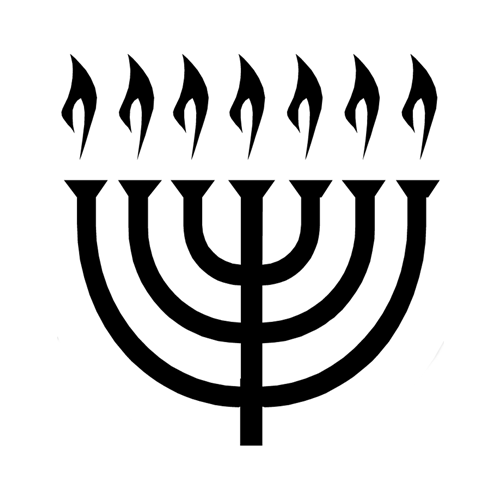 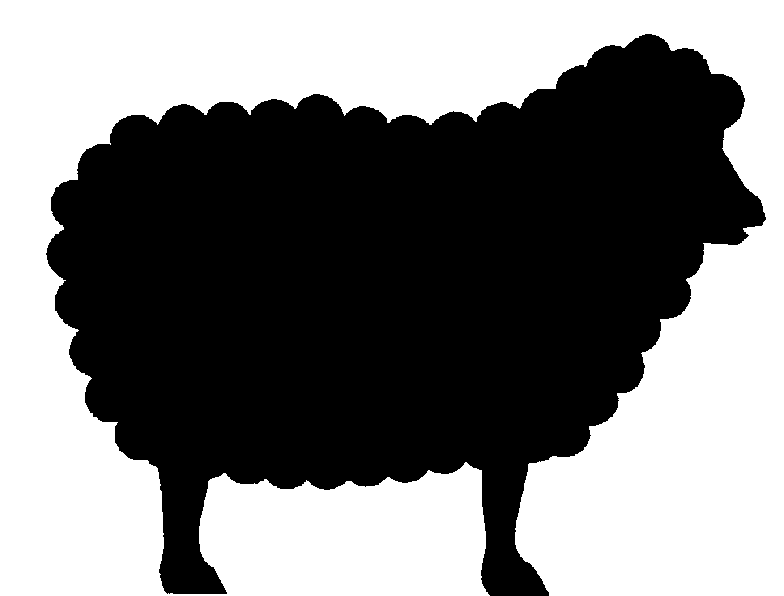 Ex 34:6-7
Trans-historical
Post-Fall Adam
“The LORD, 
the compassionate and gracious God, 
slow to anger, 
abounding in love and faithfulness, 
maintaining love to thousands, 
Forgiving wickedness, rebellion and sin”
Creation
Progressive Revelation
Truths about the nature and character of God and the plan of salvation are timeless and universal regardless of when they were first revealed in Scripture. They did not spring into existence in the immediate historical period when they were first announced in Scripture.  Rather, they are trans-historical truths, applying in both OT and NT historical eras. They existed “from the beginning” (1 Jn 2:7-8; 2 Jn 5-6), even “before the beginning of time (1 Tim 2:9-10; Titus 1:1-3).

Most, if not all, of the truths about the nature and character of God and the plan of salvation that are not explicitly stated to be progressively revealed and trans-historical, i.e., revelations of timeless and universal truths, are assumed and understood to be so.
Progressive Revelation
“As it is written: ‘There is no one righteous, not even one; there is no one who understands; there is no one who seeks God.  All have turned away, they have together become worthless; there is no one who does good, not even one.’ ” [Psalms 14:1-3; 53:1-3; Eccles. 7:20]             Rom 3:10-18
Progressive Revelation
“As it is written: ‘There is no one righteous, not even one; there is no one who understands; there is no one who seeks God.  All have turned away, they have together become worthless; there is no one who does good, not even one.’ ” [Psalms 14:1-3; 53:1-3; Eccles. 7:20]             Rom 3:10-18
When was this first written?
Progressive Revelation
“As it is written: ‘There is no one righteous, not even one; there is no one who understands; there is no one who seeks God.  All have turned away, they have together become worthless; there is no one who does good, not even one.’ ” [Psalms 14:1-3; 53:1-3; Eccles. 7:20]             Rom 3:10-18
When was this first written?		
When did it first apply to the human race?
Progressive Revelation
“As it is written: ‘There is no one righteous, not even one; there is no one who understands; there is no one who seeks God.  All have turned away, they have together become worthless; there is no one who does good, not even one.’ ” [Psalms 14:1-3; 53:1-3; Eccles. 7:20]             Rom 3:10-18
When was this first written?		
When did it first apply to the human race?		 		“Now we know that whatever the law says, it says to those who are under the law, so that every mouth may be silenced and the whole world held accountable to God.” 						      Rom 3:19
Progressive Revelation
“As it is written: ‘There is no one righteous, not even one; there is no one who understands; there is no one who seeks God.  All have turned away, they have together become worthless; there is no one who does good, not even one.’ ” [Psalms 14:1-3; 53:1-3; Eccles. 7:20]             Rom 3:10-18
When was this first written?		
When did it first apply to the human race?		 		“Now we know that whatever the law says, it says to those who are under the law, so that every mouth may be silenced and the whole world held accountable to God.” 						      Rom 3:19
How many people, from what historical eras, are “held accountable to God?”
The Everlasting Covenant
Covenant of Grace
God’s Universal Gift to Humanity
(Everlasting Gospel Bridge from  Paradise Lost to Paradise Restored)
Eternal Life
Eternity Past
God’s Historical Old Covenant
(Everlasting Gospel - OT Era)
Trans-historical
God’s Historical New Covenant
(Everlasting Gospel - NT Era)
Rom 3:10-19
Trans-historical
Post-Fall Adam
“No one is righteous, 
No one seeks God, 
Every mouth silenced, 
The whole world held accountable to God”
Creation
Progressive Revelation
“As for you, you were dead in your transgressions and sins, in which you used to live when you followed the ways of this world and of the ruler of the kingdom of the air, the spirit who is now at work in those who are disobedient. All of us also lived among them at one time, gratifying the cravings of our flesh and following its desires and thoughts. Like the rest, we were by nature deserving of wrath.”  			Eph 2:1-3
Progressive Revelation
“As for you, you were dead in your transgressions and sins, in which you used to live when you followed the ways of this world and of the ruler of the kingdom of the air, the spirit who is now at work in those who are disobedient. All of us also lived among them at one time, gratifying the cravings of our flesh and following its desires and thoughts. Like the rest, we were by nature deserving of wrath.”  			Eph 2:1-3 
When did this truth first apply to humanity?
The Everlasting Covenant
Covenant of Grace
God’s Universal Gift to Humanity
(Everlasting Gospel Bridge from  Paradise Lost to Paradise Restored)
Eternal Life
Eternity Past
God’s Historical Old Covenant
(Everlasting Gospel - OT Era)
Trans-historical
God’s Historical New Covenant
(Everlasting Gospel - NT Era)
Eph 2:1-3
Trans-historical
Post-Fall Adam
“Dead in transgressions…children of wrath”
Creation
Progressive Revelation
“But because of his great love for us, God, who is rich in mercy, made us alive with Christ even when we were dead in transgressions—it is by grace you have been saved…. For it is by grace you have been saved, through faith—and this is not from yourselves, it is the gift of God—not by works, so that no one can boast.”  							      Eph 2:4-5, 8-9
Progressive Revelation
“But because of his great love for us, God, who is rich in mercy, made us alive with Christ even when we were dead in transgressions—it is by grace you have been saved…. For it is by grace you have been saved, through faith—and this is not from yourselves, it is the gift of God—not by works, so that no one can boast.”  							      Eph 2:4-5, 8-9
When did this truth first apply to humanity?
The Everlasting Covenant
Covenant of Grace
God’s Universal Gift to Humanity
(Everlasting Gospel Bridge from  Paradise Lost to Paradise Restored)
Eternal Life
Eternity Past
God’s Historical Old Covenant
(Everlasting Gospel - OT Era)
Trans-historical
God’s Historical New Covenant
(Everlasting Gospel - NT Era)
Eph 2:4-5, 8-9
Trans-historical
Post-Fall Adam
“By grace you have been saved through faith”
Creation
Mercy and Faith Available to All
“32 For God has bound everyone over to disobedience ….” 								          							Rom 11:32
When did this become true?
The Everlasting Covenant
Covenant of Grace
God’s Universal Gift to Humanity
(Everlasting Gospel Bridge from  Paradise Lost to Paradise Restored)
Eternal Life
Eternity Past
God’s Historical Old Covenant
(Everlasting Gospel - OT Era)
Trans-historical
God’s Historical New Covenant
(Everlasting Gospel - NT Era)
Rom 11:32
Trans-historical
Post-Fall Adam
“God bound everyone over to disobedience”
Creation
Mercy and Faith Available to All
“32 For God has bound everyone over to disobedience ….” 								          							Rom 11:32
Mercy and Faith Available to All
“32 For God has bound everyone over to disobedience so that he may have mercy on them all.” 								          	Rom 11:32
Mercy and Faith Available to All
“32 For God has bound everyone over to disobedience so that he may have mercy on them all.” 								          	Rom 11:32
When did this become true?
The Everlasting Covenant
Covenant of Grace
God’s Universal Gift to Humanity
(Everlasting Gospel Bridge from  Paradise Lost to Paradise Restored)
Eternal Life
Eternity Past
God’s Historical Old Covenant
(Everlasting Gospel - OT Era)
Trans-historical
God’s Historical New Covenant
(Everlasting Gospel - NT Era)
Rom 11:32
Trans-historical
Post-Fall Adam
“God bound everyone over to disobedience”
Creation
“So that He may have mercy on them all”
Progressive Revelation
“But where sin abounded, grace abounded much more.” 							     Rom 5:20 NKJV
Progressive Revelation
“But where sin abounded, grace abounded much more.” 							     Rom 5:20 NKJV
When did this become true?
The Everlasting Covenant
Covenant of Grace
God’s Universal Gift to Humanity
(Everlasting Gospel Bridge from  Paradise Lost to Paradise Restored)
Eternal Life
Eternity Past
God’s Historical Old Covenant
(Everlasting Gospel - OT Era)
Trans-historical
God’s Historical New Covenant
(Everlasting Gospel - NT Era)
Rom 5:20
Trans-historical
Post-Fall Adam
“Where sin abounded, grace abounded much more”
Creation
Progressive Revelation
“If we confess our sins, he is faithful and just and will forgive us our sins and purify us from all unrighteousness.”  				   1 Jn 1:9
Progressive Revelation
“If we confess our sins, he is faithful and just and will forgive us our sins and purify us from all unrighteousness.”  				   1 Jn 1:9
When was this first written?
Progressive Revelation
“If we confess our sins, he is faithful and just and will forgive us our sins and purify us from all unrighteousness.”  				   1 Jn 1:9
When was this first written?
When did it first apply?
The Everlasting Covenant
Covenant of Grace
God’s Universal Gift to Humanity
(Everlasting Gospel Bridge from  Paradise Lost to Paradise Restored)
Eternal Life
Eternity Past
God’s Historical Old Covenant
(Everlasting Gospel - OT Era)
Trans-historical
God’s Historical New Covenant
(Everlasting Gospel - NT Era)
1 John 1:9
Trans-historical
Post-Fall Adam
“If we confess our sin, God will forgive and cleanse us”
Creation
Progressive Revelation
“Remain in me, as I also remain in you. No branch can bear fruit by itself; it must remain in the vine. Neither can you bear fruit unless you remain in me. I am the vine; you are the branches. If you remain in me and I in you, you will bear much fruit; apart from me you can do nothing.”  		      	      	          John 15:4-5
Progressive Revelation
“Remain in me, as I also remain in you. No branch can bear fruit by itself; it must remain in the vine. Neither can you bear fruit unless you remain in me. I am the vine; you are the branches. If you remain in me and I in you, you will bear much fruit; apart from me you can do nothing.”  		      	      	          John 15:4-5
When was this truth first revealed?
Progressive Revelation
“Remain in me, as I also remain in you. No branch can bear fruit by itself; it must remain in the vine. Neither can you bear fruit unless you remain in me. I am the vine; you are the branches. If you remain in me and I in you, you will bear much fruit; apart from me you can do nothing.”  		      	      	          John 15:4-5
When was this truth first revealed?
When did it first become true?
Progressive Revelation
“Remain in me, as I also remain in you. No branch can bear fruit by itself; it must remain in the vine. Neither can you bear fruit unless you remain in me. I am the vine; you are the branches. If you remain in me and I in you, you will bear much fruit; apart from me you can do nothing.”  		      	      	          John 15:4-5
When was this truth first revealed?
When did it first become true? 		                	“‘Not by might nor by power, but by my Spirit,’ says the LORD Almighty.”  	 			     Zech 4:6
Progressive Revelation
“Remain in me, as I also remain in you. No branch can bear fruit by itself; it must remain in the vine. Neither can you bear fruit unless you remain in me. I am the vine; you are the branches. If you remain in me and I in you, you will bear much fruit; apart from me you can do nothing.”  		      	      	          John 15:4-5
When was this truth first revealed?
When did it first become true? 		                	“‘Not by might nor by power, but by my Spirit,’ says the LORD Almighty.”  	 			     Zech 4:6
Was this true for Adam as he was originally created?
Progressive Revelation
“Remain in me, as I also remain in you. No branch can bear fruit by itself; it must remain in the vine. Neither can you bear fruit unless you remain in me. I am the vine; you are the branches. If you remain in me and I in you, you will bear much fruit; apart from me you can do nothing.”  		      	      	          John 15:4-5
When was this truth first revealed?
When did it first become true? 		                	“‘Not by might nor by power, but by my Spirit,’ says the LORD Almighty.”  	 			     Zech 4:6
Was this true for Adam as he was originally created?
Was this true of the angels when they were created?
The Everlasting Covenant
Covenant of Grace
God’s Universal Gift to Humanity
(Everlasting Gospel Bridge from  Paradise Lost to Paradise Restored)
Eternal Life
Eternity Past
God’s Historical Old Covenant
(Everlasting Gospel - OT Era)
Trans-historical
God’s Historical New Covenant
(Everlasting Gospel - NT Era)
John 15:1-5
Trans-historical
Post-Fall Adam
“If we abide in Christ, and He in us, we will bear much fruit”
Creation
“Without Him we can do nothing”
Progressive Revelation
Truths about the nature and character of God and the plan of salvation are timeless and universal regardless of when they were first revealed in Scripture. They did not spring into existence in the immediate historical period when they were first announced in Scripture.  Rather, they are trans-historical truths, applying in both OT and NT historical eras. They existed “from the beginning” (1 Jn 2:7-8; 2 Jn 5-6), even “before the beginning of time (1 Tim 2:9-10; Titus 1:1-3).

Most, if not all, of the truths about the nature and character of God and the plan of salvation that are not explicitly stated to be progressively revealed and trans-historical, i.e., revelations of timeless and universal truths, are assumed and understood to be so.
Progressive Revelation
Within the timeless and universal contours of His plan of salvation, God’s requirements for humankind were not always timeless and universal.  God’s requirement Noah to build an ark did not apply to later generations.  Circumcision was required of Abraham’s descendants from the time God reestablished His covenant with Abraham until the Jerusalem Council in 50 A.D. (Genesis 16; Acts 15).  Elaborate ceremonial and sacrificial rituals were required of the Jewish nation until Jesus became our sacrifice and high priest and assumed His intercessory ministry in the heavenly sanctuary (Hebrews 7-10).  When major changes to such kinds of requirements were made, they were explicitly revealed as such in Scripture. None of the Ten Commandments were ever explicitly rescinded.
Progressive Revelation
NOW. . .
The Law a Guardian/Tutor/Schoolmaster
Galatians 3:15-25
A blend of Historical and Experiential elements representing Progressively-Revealed Truths  
of the Plan of Salvation that are:
The Law a Guardian/Tutor/Schoolmaster
Galatians 3:15-25
A blend of Historical and Experiential elements representing Progressively-Revealed Truths  
of the Plan of Salvation that are: 
Timeless,
The Law a Guardian/Tutor/Schoolmaster
Galatians 3:15-25
A blend of Historical and Experiential elements representing Progressively-Revealed Truths  
of the Plan of Salvation that are: 
Timeless, 
Universal,
The Law a Guardian/Tutor/Schoolmaster
Galatians 3:15-25
A blend of Historical and Experiential elements representing Progressively-Revealed Truths  
of the Plan of Salvation that are: 
Timeless, 
Universal, 
Trans-historical
The Law a Guardian/Tutor/Schoolmaster
“15 Brothers and sisters, let me take an example from everyday life. Just as no one can set aside or add to a human covenant that has been duly established, so it is in this case. 16 The promises were spoken to Abraham and to his seed. Scripture does not say “and to seeds,” meaning many people, but “and to your seed,” meaning one person, who is Christ. 17 What I mean is this: The law, introduced 430 years later, does not set aside the covenant previously established by God and thus do away with the promise. 18 For if the inheritance depends on the law, then it no longer depends on the promise; but God in his grace gave it to Abraham through a promise. 	          		          Gal 3:15-18
The Law a Guardian/Tutor/Schoolmaster
“19 Why, then, was the law given at all? It was added because of transgressions until the Seed to whom the promise referred had come. The law was given through angels and entrusted to a mediator. 20 A mediator, however, implies more than one party; but God is one.  21 Is the law, therefore, opposed to the promises of God? Absolutely not! For if a law had been given that could impart life, then righteousness would certainly have come by the law. 	          		          Gal 3:19-21
The Law a Guardian/Tutor/Schoolmaster
“22 But Scripture has locked up everything under the control of sin, so that what was promised, being given through faith in Jesus Christ, might be given to those who believe. 23 Before the coming of this faith, we were held in custody under the law, locked up until the faith that was to come would be revealed. 24 So the law was our guardian until Christ came that we might be justified by faith. 25 Now that this faith has come, we are no longer under a guardian.” 	          Gal 3:22-25
“Held in custody Under the Law”
“Faith in                   Jesus Christ”
Evangelical Model of the Covenants
Especially the Old and New Covenants
The Everlasting Covenant
Covenant of Grace
God’s Universal Gift to Humanity
(Everlasting Gospel Bridge from  Paradise Lost to Paradise Restored)
Eternal Life
Eternity Past
Above the line
Historical Orientation
New Covenant DNA
God’s Historical Old Covenant
(Everlasting Gospel - OT Era)
Gospel In Symbols
New Covenant DNA
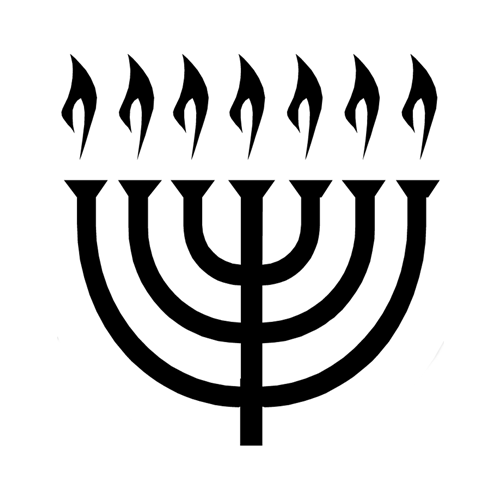 God’s Historical New Covenant
(Everlasting Gospel - NT Era)
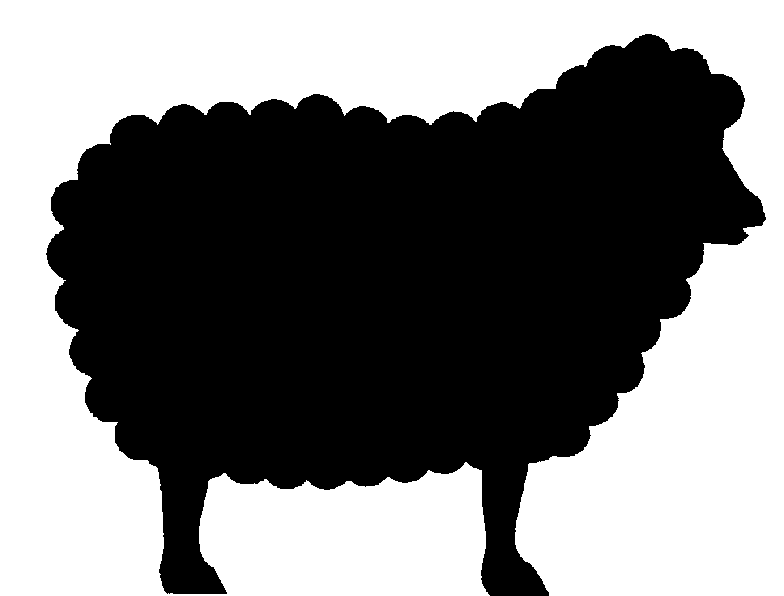 JESUS
Israel
David
Abraham
Humanity’s Response to God’s Gift (faith or disbelief)
Noah
Below the line
Experiential Orientation
Post-Fall Adam
Creation
Sinful-Nature-Generated Old Covenant Experience – 
Gospel Perverted and Externalized
Held in custody under the Law?
Holy-Spirit-Generated New Covenant Experience  – 
Gospel Accepted and Internalized
Faith in Jesus Christ?
“The Law our guardian”
“No longer under a guardian”
Evangelical Model of the Covenants
Especially the Old and New Covenants
The Everlasting Covenant
Covenant of Grace
God’s Universal Gift to Humanity
(Everlasting Gospel Bridge from  Paradise Lost to Paradise Restored)
Eternal Life
Eternity Past
Above the line
Historical Orientation
New Covenant DNA
God’s Historical Old Covenant
(Everlasting Gospel - OT Era)
Gospel In Symbols
New Covenant DNA
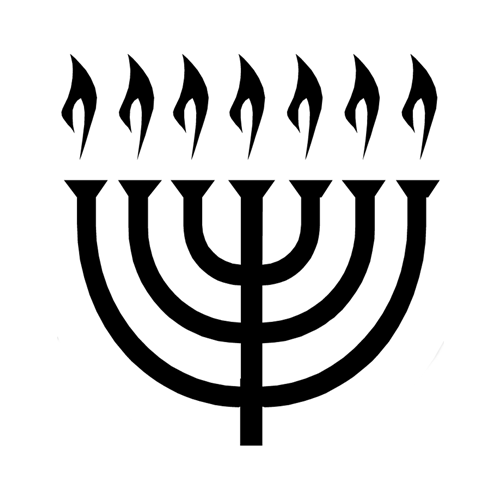 God’s Historical New Covenant
(Everlasting Gospel - NT Era)
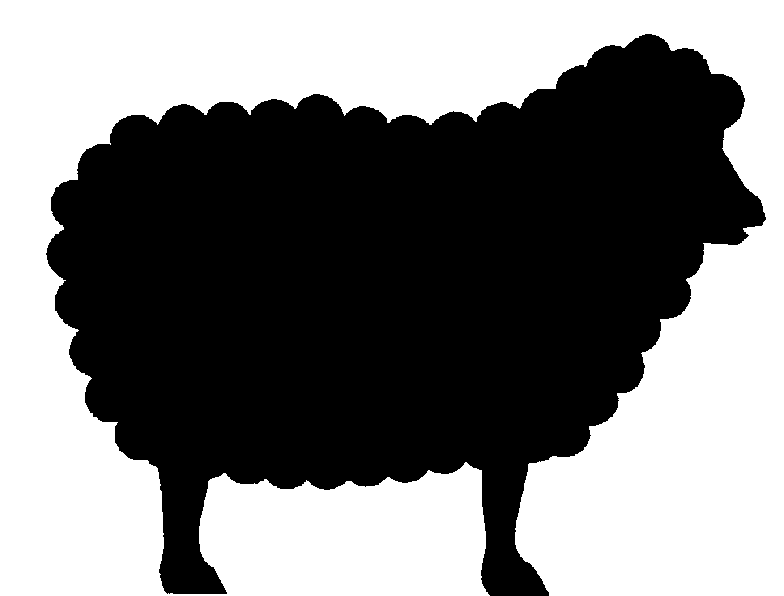 JESUS
Israel
David
Abraham
Humanity’s Response to God’s Gift (faith or disbelief)
Noah
Below the line
Experiential Orientation
Post-Fall Adam
Creation
Sinful-Nature-Generated Old Covenant Experience – 
Gospel Perverted and Externalized
The law our guardian?
Holy-Spirit-Generated New Covenant Experience  – 
Gospel Accepted and Internalized
No longer under a guardian?
Progressive Revelation of Trans-historical Truth?
The Law a Guardian/Tutor/Schoolmaster
“15 Brothers and sisters, let me take an example from everyday life. Just as no one can set aside or add to a human covenant that has been duly established, so it is in this case. 16 The promises were spoken to Abraham and to his seed. Scripture does not say “and to seeds,” meaning many people, but “and to your seed,” meaning one person, who is Christ. 17 What I mean is this: The law, introduced 430 years later, does not set aside the covenant previously established by God and thus do away with the promise. 18 For if the inheritance depends on the law, then it no longer depends on the promise; but God in his grace gave it to Abraham through a promise. 	          		          Gal 3:15-18
The Law a Guardian/Tutor/Schoolmaster
“15 Brothers and sisters, let me take an example from everyday life. Just as no one can set aside or add to a human covenant that has been duly established, so it is in this case. 16 The promises were spoken to Abraham and to his seed. Scripture does not say “and to seeds,” meaning many people, but “and to your seed,” meaning one person, who is Christ. 17 What I mean is this: The law, introduced 430 years later, does not set aside the covenant previously established by God and thus do away with the promise. 18 For if the inheritance depends on the law, then it no longer depends on the promise; but God in his grace gave it to Abraham through a promise. 	          		          Gal 3:15-18
Progressive Revelation of Trans-historical Truth
Gal 3:15 - God’s covenant with humanity was framed in heaven before creation and cannot change.
The Everlasting Covenant
Covenant of Grace
God’s Universal Gift to Humanity
(Everlasting Gospel Bridge from  Paradise Lost to Paradise Restored)
Eternal Life
Eternity Past
God’s Historical Old Covenant
(Everlasting Gospel - OT Era)
Trans-historical
God’s Historical New Covenant
(Everlasting Gospel - NT Era)
Gal 3:15
Trans-historical
Post-Fall Adam
Creation
God’s covenant promises were made from the beginning and cannot change
The Law a Guardian/Tutor/Schoolmaster
“15 Brothers and sisters, let me take an example from everyday life. Just as no one can set aside or add to a human covenant that has been duly established, so it is in this case. 16 The promises were spoken to Abraham and to his seed. Scripture does not say “and to seeds,” meaning many people, but “and to your seed,” meaning one person, who is Christ. 17 What I mean is this: The law, introduced 430 years later, does not set aside the covenant previously established by God and thus do away with the promise. 18 For if the inheritance depends on the law, then it no longer depends on the promise; but God in his grace gave it to Abraham through a promise. 	          		          Gal 3:15-18
Progressive Revelation of Trans-historical Truth
Gal 3:15 - God’s covenant with humanity was framed in heaven before creation and cannot change.

Gal 3:16 - God covenant promises, first given to Adam (Gen 3:15) and reiterated to Abraham (Gen 12, 15, 17), assured that He would bless the world through the woman’s seed and Abraham’s seed, that is Christ.
The Everlasting Covenant
Covenant of Grace
God’s Universal Gift to Humanity
(Everlasting Gospel Bridge from  Paradise Lost to Paradise Restored)
Eternal Life
Eternity Past
God’s Historical Old Covenant
(Everlasting Gospel - OT Era)
Trans-historical
God’s Historical New Covenant
(Everlasting Gospel - NT Era)
Gal 3:16
Trans-historical
Post-Fall Adam
Creation
God revealed that He would bless the world through Abraham’s seed, “who is Christ,”
(first promised and identified as the seed of the woman in Gen 3:15).
The Law a Guardian/Tutor/Schoolmaster
“15 Brothers and sisters, let me take an example from everyday life. Just as no one can set aside or add to a human covenant that has been duly established, so it is in this case. 16 The promises were spoken to Abraham and to his seed. Scripture does not say “and to seeds,” meaning many people, but “and to your seed,” meaning one person, who is Christ. 17 What I mean is this: The law, introduced 430 years later, does not set aside the covenant previously established by God and thus do away with the promise. 18 For if the inheritance depends on the law, then it no longer depends on the promise; but God in his grace gave it to Abraham through a promise. 	          		          Gal 3:15-18
The Law a Guardian/Tutor/Schoolmaster
“15 Brothers and sisters, let me take an example from everyday life. Just as no one can set aside or add to a human covenant that has been duly established, so it is in this case. 16 The promises were spoken to Abraham and to his seed. Scripture does not say “and to seeds,” meaning many people, but “and to your seed,” meaning one person, who is Christ. 17 What I mean is this: The law, introduced 430 years later, does not set aside the covenant previously established by God and thus do away with the promise. 18 For if the inheritance depends on the law, then it no longer depends on the promise; but God in his grace gave it to Abraham through a promise. 	          		          Gal 3:15-18
Progressive Revelation of Trans-historical Truth
Gal 3:15 - God’s covenant with humanity was framed in heaven before creation and cannot change.

Gal 3:16 - God covenant promises, first given to Adam (Gen 3:15) and reiterated to Abraham (Gen 12, 15, 17), assured that He would bless the world through the woman’s seed and Abraham’s seed, that is Christ.

Gal 3:17 - The Sinai covenant incorporated the promises and revelations of the previous covenants and added new revelations of God’s character and the plan of salvation.  It was never intended to change the plan of salvation from a promise/grace-based system to a law-based one.
The Everlasting Covenant
Covenant of Grace
God’s Universal Gift to Humanity
(Everlasting Gospel Bridge from  Paradise Lost to Paradise Restored)
Eternal Life
Eternity Past
God’s Historical Old Covenant
(Everlasting Gospel - OT Era)
Trans-historical
God’s Historical New Covenant
(Everlasting Gospel - NT Era)
Gal 3:17
Trans-historical
Post-Fall Adam
Creation
The Sinai covenant incorporated the grace-based gospel promises 
given in previous covenants
The Law a Guardian/Tutor/Schoolmaster
“15 Brothers and sisters, let me take an example from everyday life. Just as no one can set aside or add to a human covenant that has been duly established, so it is in this case. 16 The promises were spoken to Abraham and to his seed. Scripture does not say “and to seeds,” meaning many people, but “and to your seed,” meaning one person, who is Christ. 17 What I mean is this: The law, introduced 430 years later, does not set aside the covenant previously established by God and thus do away with the promise. 18 For if the inheritance depends on the law, then it no longer depends on the promise; but God in his grace gave it to Abraham through a promise. 	          		          Gal 3:15-18
The Law a Guardian/Tutor/Schoolmaster
“15 Brothers and sisters, let me take an example from everyday life. Just as no one can set aside or add to a human covenant that has been duly established, so it is in this case. 16 The promises were spoken to Abraham and to his seed. Scripture does not say “and to seeds,” meaning many people, but “and to your seed,” meaning one person, who is Christ. 17 What I mean is this: The law, introduced 430 years later, does not set aside the covenant previously established by God and thus do away with the promise. 18 For if the inheritance depends on the law, then it no longer depends on the promise; but God in his grace gave it to Abraham through a promise. 	          		          Gal 3:15-18
Progressive Revelation of Trans-historical Truth
Gal 3:15 - God’s covenant with humanity was framed in heaven before creation and cannot change.

Gal 3:16 - God covenant promises, first given to Adam (Gen 3:15) and reiterated to Abraham (Gen 12, 15, 17), assured that He would bless the world through the woman’s seed and Abraham’s seed, that is Christ.

Gal 3:17 - The Sinai covenant incorporated the promises and revelations of the previous covenants and added new revelations of God’s character and the plan of salvation.  It was never intended to change the plan of salvation from a promise/grace-based system to a law-based one.

Gal 3:18 - The inheritance has always, trans-historically, been promise-based/grace-based, not law-based.
The Everlasting Covenant
Covenant of Grace
God’s Universal Gift to Humanity
(Everlasting Gospel Bridge from  Paradise Lost to Paradise Restored)
Eternal Life
Eternity Past
God’s Historical Old Covenant
(Everlasting Gospel - OT Era)
Trans-historical
God’s Historical New Covenant
(Everlasting Gospel - NT Era)
Gal 3:18
Trans-historical
Post-Fall Adam
Creation
The Sinai Covenant did not change the promise-based/grace-based plan of salvation 
into a law-based one
The Law a Guardian/Tutor/Schoolmaster
“15 Brothers and sisters, let me take an example from everyday life. Just as no one can set aside or add to a human covenant that has been duly established, so it is in this case. 16 The promises were spoken to Abraham and to his seed. Scripture does not say “and to seeds,” meaning many people, but “and to your seed,” meaning one person, who is Christ. 17 What I mean is this: The law, introduced 430 years later, does not set aside the covenant previously established by God and thus do away with the promise. 18 For if the inheritance depends on the law, then it no longer depends on the promise; but God in his grace gave it to Abraham through a promise. 	          		          Gal 3:15-18
The Law a Guardian/Tutor/Schoolmaster
“19 Why, then, was the law given at all? It was added because of transgressions until the Seed to whom the promise referred had come. The law was given through angels and entrusted to a mediator. 20 A mediator, however, implies more than one party; but God is one.  21 Is the law, therefore, opposed to the promises of God? Absolutely not! For if a law had been given that could impart life, then righteousness would certainly have come by the law. 	          		          Gal 3:19-21
Progressive Revelation of Trans-historical Truth
Gal 3:19a - During their 400+ years in Egypt the Israelites lost their sense of the holiness and character of God and of their own call to holy living.  The Sinai covenant was a progressive revelation of both, and the institution of a more elaborate ceremonial system pointing forward to the redemptive mission of the Messiah to come.
The Everlasting Covenant
Covenant of Grace
God’s Universal Gift to Humanity
(Everlasting Gospel Bridge from  Paradise Lost to Paradise Restored)
Eternal Life
Eternity Past
God’s Historical Old Covenant
(Everlasting Gospel - OT Era)
Trans-historical
God’s Historical New Covenant
(Everlasting Gospel - NT Era)
Gal 3:19a
Trans-historical
Post-Fall Adam
Creation
The “transgressions” in Egypt spiritually blinded the Israelites.
The Sinai covenant progressively revealed the character of God and a life of holiness
—timeless  and universal truths—
to prepare them for their missionary witness and for the coming of Jesus.
The Law a Guardian/Tutor/Schoolmaster
“19 Why, then, was the law given at all? It was added because of transgressions until the Seed to whom the promise referred had come. The law was given through angels and entrusted to a mediator. 20 A mediator, however, implies more than one party; but God is one.  21 Is the law, therefore, opposed to the promises of God? Absolutely not! For if a law had been given that could impart life, then righteousness would certainly have come by the law. 	          		          Gal 3:19-21
The Law a Guardian/Tutor/Schoolmaster
“19 Why, then, was the law given at all? It was added because of transgressions until the Seed to whom the promise referred had come. The law was given through angels and entrusted to a mediator. 20 A mediator, however, implies more than one party; but God is one.  21 Is the law, therefore, opposed to the promises of God? Absolutely not! For if a law had been given that could impart life, then righteousness would certainly have come by the law. 	          		          Gal 3:19-21
Progressive Revelation of Trans-historical Truth
Gal 3:19a - During their 400+ years in Egypt the Israelites lost their sense of the holiness and character of God and of their own call to holy living.  The Sinai covenant was a progressive revelation of both, and the institution of a more elaborate ceremonial system pointing forward to the redemptive mission of the Messiah to come. 

Gal 3:19b-20 – Though the Sinai covenant as a whole was delivered to Israel through the mediation of Moses, it originated from the one and only true God and was a progressive revelation of his singular covenant of grace.
The Everlasting Covenant
Covenant of Grace
God’s Universal Gift to Humanity
(Everlasting Gospel Bridge from  Paradise Lost to Paradise Restored)
Eternal Life
Eternity Past
God’s Historical Old Covenant
(Everlasting Gospel - OT Era)
Trans-historical
God’s Historical New Covenant
(Everlasting Gospel - NT Era)
Gal 3:19b-20
Trans-historical
Post-Fall Adam
Creation
Moses’ mediation of the Law does not deny its divine origin.
(The Ten Commandments [“the covenant”—Dt 4:13] were not mediated by angels or Moses, 
but were spoken and written directly by God.)
The Law a Guardian/Tutor/Schoolmaster
“19 Why, then, was the law given at all? It was added because of transgressions until the Seed to whom the promise referred had come. The law was given through angels and entrusted to a mediator. 20 A mediator, however, implies more than one party; but God is one.  21 Is the law, therefore, opposed to the promises of God? Absolutely not! For if a law had been given that could impart life, then righteousness would certainly have come by the law. 	          		          Gal 3:19-21
Progressive Revelation of Trans-historical Truth
Gal 3:19 - During their 400+ years in Egypt the Israelites lost their sense of the holiness and character of God and of their own call to holy living.  The Sinai covenant was a progressive revelation of both, and the institution of a more elaborate ceremonial system pointing forward to the redemptive mission of the Messiah to come. 

Gal 3:19b-20 – Though the Sinai covenant as a whole was delivered to Israel through the mediation of Moses, it originated from the one and only true God and was a progressive revelation of his singular covenant of grace.

Gal 3:21 – A reiteration of Gal 3:17 that the Sinai covenant incorporated the promises and revelations of the previous covenants and was never intended to change the plan of salvation from a promise-based/grace-based system to a law-based one.  God and His plan of salvation are the same from the entrance of sin to the end.
The Everlasting Covenant
Covenant of Grace
God’s Universal Gift to Humanity
(Everlasting Gospel Bridge from  Paradise Lost to Paradise Restored)
Eternal Life
Eternity Past
God’s Historical Old Covenant
(Everlasting Gospel - OT Era)
Trans-historical
God’s Historical New Covenant
(Everlasting Gospel - NT Era)
Gal 3:21
Trans-historical
Post-Fall Adam
Creation
The Sinai Covenant did not change God’s covenant promises, but incorporated them.  
Neither did it change the basis of righteousness and salvation in the plan of salvation.
The Law a Guardian/Tutor/Schoolmaster
“19 Why, then, was the law given at all? It was added because of transgressions until the Seed to whom the promise referred had come. The law was given through angels and entrusted to a mediator. 20 A mediator, however, implies more than one party; but God is one.  21 Is the law, therefore, opposed to the promises of God? Absolutely not! For if a law had been given that could impart life, then righteousness would certainly have come by the law. 	          		          Gal 3:19-21
The Law a Guardian/Tutor/Schoolmaster
“22 But Scripture has locked up everything under the control of sin [‘confined all under sin’ – NKJV], so that what was promised, being given through faith in Jesus Christ, might be given to those who believe. 23 Before the coming of this faith, we were held in custody under the law, locked up until the faith that was to come would be revealed. 24 So the law was our guardian until Christ came that we might be justified by faith. 25 Now that this faith has come, we are no longer under a guardian.” 					          Gal 3:22-25
The Law a Guardian/Tutor/Schoolmaster
“22 But Scripture has locked up everything under the control of sin [‘confined all under sin’ – NKJV], so that what was promised, being given through faith in Jesus Christ, might be given to those who believe. 23 Before the coming of this faith, we were held in custody under the law, locked up until the faith that was to come would be revealed. 24 So the law was our guardian until Christ came that we might be justified by faith. 25 Now that this faith has come, we are no longer under a guardian.” 					          Gal 3:22-25
When did this truth first apply to humankind?
Progressive Revelation of Trans-historical Truth
Gal 3:22a – Humanity has been “locked up [confined] under the control of sin,” “the flesh,” “disobedience” since Adam’s fall.
The Everlasting Covenant
Covenant of Grace
God’s Universal Gift to Humanity
(Everlasting Gospel Bridge from  Paradise Lost to Paradise Restored)
Eternal Life
Eternity Past
God’s Historical Old Covenant
(Everlasting Gospel - OT Era)
Trans-historical
God’s Historical New Covenant
(Everlasting Gospel - NT Era)
Rom 3:10-19
Trans-historical
Post-Fall Adam
Creation
“No one is righteous, 
No one seeks God, 
Every mouth silenced, 
The whole world held accountable to God”
The Everlasting Covenant
Covenant of Grace
God’s Universal Gift to Humanity
(Everlasting Gospel Bridge from  Paradise Lost to Paradise Restored)
Eternal Life
Eternity Past
God’s Historical Old Covenant
(Everlasting Gospel - OT Era)
Trans-historical
God’s Historical New Covenant
(Everlasting Gospel - NT Era)
Rom 11:32
Trans-historical
Post-Fall Adam
Creation
“God bound everyone over to disobedience…”
The Everlasting Covenant
Covenant of Grace
God’s Universal Gift to Humanity
(Everlasting Gospel Bridge from  Paradise Lost to Paradise Restored)
Eternal Life
Eternity Past
God’s Historical Old Covenant
(Everlasting Gospel - OT Era)
Trans-historical
God’s Historical New Covenant
(Everlasting Gospel - NT Era)
Gal 3:22a
Trans-historical
Post-Fall Adam
Creation
“Scripture locked up everything under the control of sin”
The Law a Guardian/Tutor/Schoolmaster
“22 But Scripture has locked up everything under the control of sin [trans-historical], so that what was promised, being given through faith in Jesus Christ, might be given to those who believe. 23 Before the coming of this faith, we were held in custody under the law, locked up until the faith that was to come would be revealed. 24 So the law was our guardian until Christ came that we might be justified by faith. 25 Now that this faith has come, we are no longer under a guardian.” 					          Gal 3:22-25
When did this truth first apply to humankind?
The Law a Guardian/Tutor/Schoolmaster
“22 But Scripture has locked up everything under the control of sin [trans-historical], so that what was promised, being given through faith in Jesus Christ, might be given to those who believe. 23 Before the coming of this faith, we were held in custody under the law, locked up until the faith that was to come would be revealed. 24 So the law was our guardian until Christ came that we might be justified by faith. 25 Now that this faith has come, we are no longer under a guardian.” 	          				          Gal 3:22-25
The Law a Guardian/Tutor/Schoolmaster
“22 But Scripture has locked up everything under the control of sin [trans-historical], so that what was promised, being given through faith in Jesus Christ, might be given to those who believe. 23 Before the coming of this faith, we were held in custody under the law, locked up until the faith that was to come would be revealed. 24 So the law was our guardian until Christ came that we might be justified by faith. 25 Now that this faith has come, we are no longer under a guardian.” 	          				          Gal 3:22-25
When did this truth first apply to humankind?
Progressive Revelation of Trans-historical Truth
Gal 3:22a – Humanity has been “locked up [confined] under the control of sin,” “the flesh,” “disobedience” since Adam’s fall. 

Gal 3:22b – The promise of salvation through faith in Yahweh/Jesus was given as soon as Adam fell (Gen 3:15; Rom 11:32).
Mercy and Faith Available to All
“32 For God has bound everyone over to disobedience so that he may have mercy on them all.” 								          	Rom 11:32
The Everlasting Covenant
Covenant of Grace
God’s Universal Gift to Humanity
(Everlasting Gospel Bridge from  Paradise Lost to Paradise Restored)
Eternal Life
Eternity Past
God’s Historical Old Covenant
(Everlasting Gospel - OT Era)
Trans-historical
God’s Historical New Covenant
(Everlasting Gospel - NT Era)
Rom 11:32
Trans-historical
Post-Fall Adam
Creation
“God bound everyone over to disobedience
so that He may have mercy on them all”
The Everlasting Covenant
Covenant of Grace
God’s Universal Gift to Humanity
(Everlasting Gospel Bridge from  Paradise Lost to Paradise Restored)
Eternal Life
Eternity Past
God’s Historical Old Covenant
(Everlasting Gospel - OT Era)
Trans-historical
God’s Historical New Covenant
(Everlasting Gospel - NT Era)
Gal 3:22a
Trans-historical
Post-Fall Adam
Creation
“Scripture locked up everything under the control of sin…
The Everlasting Covenant
Covenant of Grace
God’s Universal Gift to Humanity
(Everlasting Gospel Bridge from  Paradise Lost to Paradise Restored)
Eternal Life
Eternity Past
God’s Historical Old Covenant
(Everlasting Gospel - OT Era)
Trans-historical
God’s Historical New Covenant
(Everlasting Gospel - NT Era)
Gal 3:22b
Trans-historical
Post-Fall Adam
Creation
“Scripture locked up everything under the control of sin…
so that what was promised, being given through faith in Jesus Christ [Yahweh in OT], 
might be given to those who believe”
The Law a Guardian/Tutor/Schoolmaster
“22 But Scripture has locked up everything under the control of sin [trans-historical], so that what was promised, being given through faith in Jesus Christ, might be given to those who believe [trans-historical]. 23 Before the coming of this faith, we were held in custody under the law, locked up until the faith that was to come would be revealed. 24 So the law was our guardian until Christ came that we might be justified by faith. 25 Now that this faith has come, we are no longer under a guardian.” 			          Gal 3:22-25
The Law a Guardian/Tutor/Schoolmaster
“22 But Scripture has locked up everything under the control of sin [trans-historical], so that what was promised, being given through faith in Jesus Christ, might be given to those who believe [trans-historical]. 23 Before the coming of this faith, we were held in custody under [‘kept under guard by’ – NKJV] the law, locked up until the faith that was to come would be revealed. 24 So the law was our guardian until Christ came that we might be justified by faith. 25 Now that this faith has come, we are no longer under a guardian.” 			          		         Gal 3:22-25
The Law a Guardian/Tutor/Schoolmaster
“22 But Scripture has locked up everything under the control of sin [trans-historical], so that what was promised, being given through faith in Jesus Christ, might be given to those who believe [trans-historical]. 23 Before the coming of this faith, we were held in custody under [‘kept under guard by’ – NKJV] the law, locked up until the faith that was to come would be revealed. 24 So the law was our guardian until Christ came that we might be justified by faith. 25 Now that this faith has come, we are no longer under a guardian.” 			          		         Gal 3:22-25
When did this truth first apply to humankind?
The Everlasting Covenant
Covenant of Grace
God’s Universal Gift to Humanity
(Everlasting Gospel Bridge from  Paradise Lost to Paradise Restored)
Eternal Life
Eternity Past
Above the line
Historical Orientation
New Covenant DNA
God’s Historical Old Covenant
(Everlasting Gospel - OT Era)
“This faith…revealed?
“Held in custody under [kept under guard by] the Law”?
Gospel In Symbols
New Covenant DNA
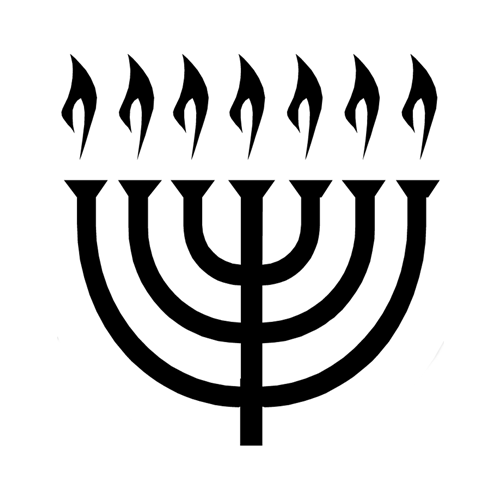 God’s Historical New Covenant
(Everlasting Gospel - NT Era)
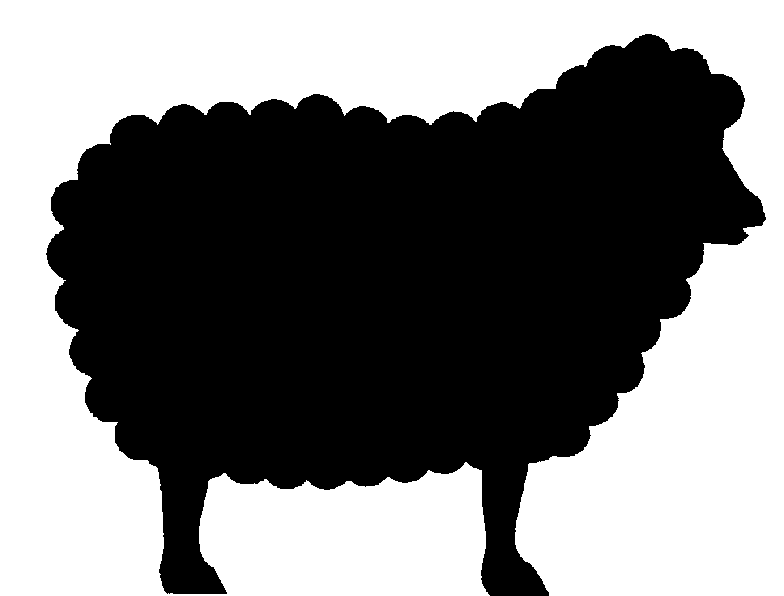 JESUS
Israel
David
Abraham
Humanity’s Response to God’s Gift (faith or disbelief)
Noah
Below the line
Experiential Orientation
Post-Fall Adam
Creation
Sinful-Nature-Generated Old Covenant Experience – 
Gospel Perverted and Externalized
Holy-Spirit-Generated New Covenant Experience  – 
Gospel Accepted and Internalized
The Everlasting Covenant
Covenant of Grace
God’s Universal Gift to Humanity
(Everlasting Gospel Bridge from  Paradise Lost to Paradise Restored)
Eternal Life
Eternity Past
Above the line
Historical Orientation
New Covenant DNA
God’s Historical Old Covenant
(Everlasting Gospel - OT Era)
Gospel In Symbols
New Covenant DNA
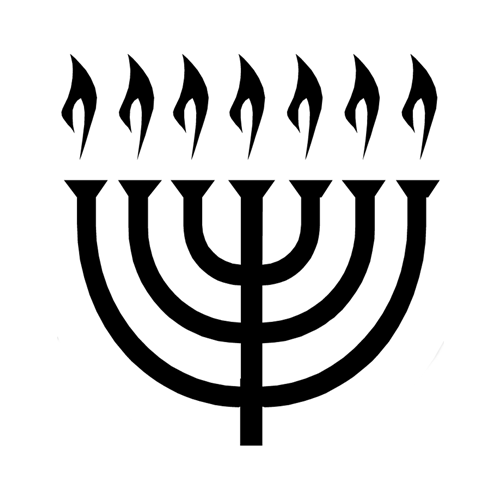 God’s Historical New Covenant
(Everlasting Gospel - NT Era)
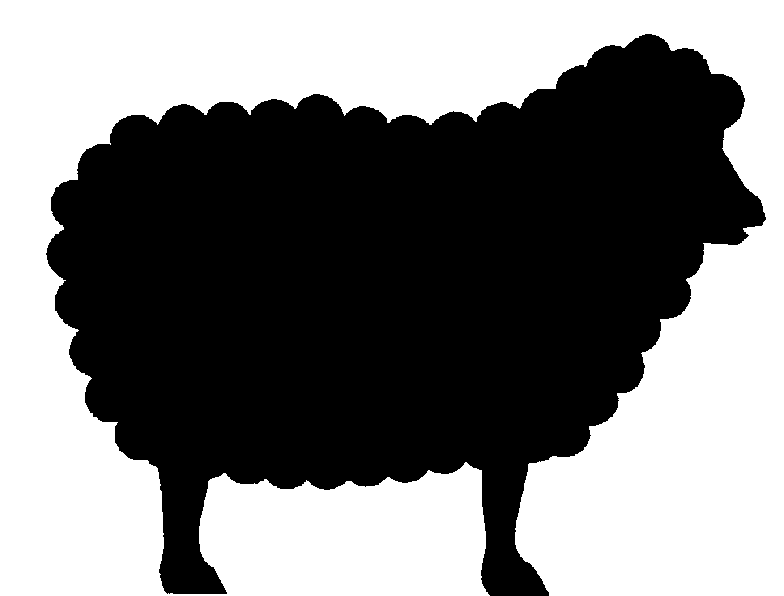 JESUS
Israel
David
Abraham
Humanity’s Response to God’s Gift (faith or disbelief)
Noah
Below the line
Experiential Orientation
Post-Fall Adam
Creation
Sinful-Nature-Generated Old Covenant Experience – 
Gospel Perverted and Externalized
“Held in custody under  [kept under guard by]the Law”?
Holy-Spirit-Generated New Covenant Experience  – 
Gospel Accepted and Internalized
“This faith…revealed”?
The Law a Guardian/Tutor/Schoolmaster
“22 But Scripture has locked up everything under the control of sin [trans-historical], so that what was promised, being given through faith in Jesus Christ, might be given to those who believe [trans-historical]. 23 Before the coming of this faith, we were held in custody under the law, locked up until the faith that was to come would be revealed. 24 So the law was our guardian until Christ came that we might be justified by faith. 25 Now that this faith has come, we are no longer under a guardian.” 	          		         Gal 3:22-25
The Law a Guardian/Tutor/Schoolmaster
“22 But Scripture has locked up everything under the control of sin [trans-historical], so that what was promised, being given through faith in Jesus Christ, might be given to those who believe [trans-historical]. 23 Before the coming of this faith, we were held in custody under the law, locked up until the faith that was to come would be revealed. 24 So the law was our guardian until Christ came that we might be justified by faith. 25 Now that this faith has come, we are no longer under a guardian.” 	          		         Gal 3:22-25
When was “this faith…the faith” revealed?  When Jesus came in history? or at conversion?
The Everlasting Covenant
Covenant of Grace
God’s Universal Gift to Humanity
(Everlasting Gospel Bridge from  Paradise Lost to Paradise Restored)
Eternal Life
Eternity Past
Above the line
Historical Orientation
New Covenant DNA
God’s Historical Old Covenant
(Everlasting Gospel - OT Era)
“This faith…revealed?
“Held in custody under [kept under guard by] the Law”?
Gospel In Symbols
New Covenant DNA
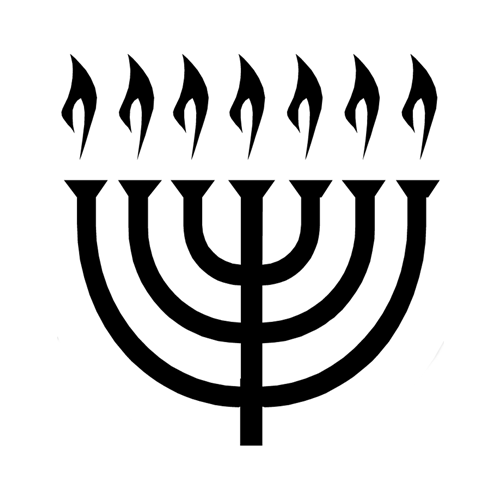 God’s Historical New Covenant
(Everlasting Gospel - NT Era)
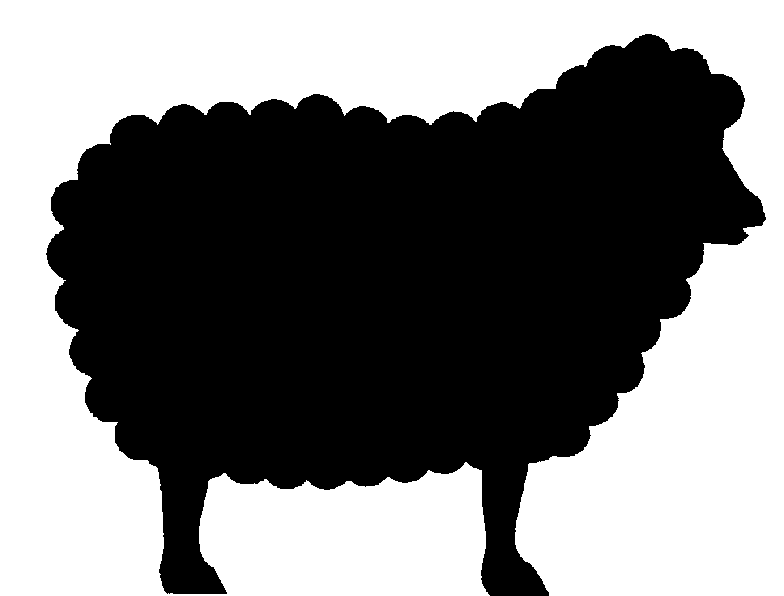 JESUS
Israel
David
Abraham
Humanity’s Response to God’s Gift (faith or disbelief)
Noah
Below the line
Experiential Orientation
Post-Fall Adam
Creation
Sinful-Nature-Generated Old Covenant Experience – 
Gospel Perverted and Externalized
Holy-Spirit-Generated New Covenant Experience  – 
Gospel Accepted and Internalized
The Everlasting Covenant
Covenant of Grace
God’s Universal Gift to Humanity
(Everlasting Gospel Bridge from  Paradise Lost to Paradise Restored)
Eternal Life
Eternity Past
Above the line
Historical Orientation
New Covenant DNA
God’s Historical Old Covenant
(Everlasting Gospel - OT Era)
Gospel In Symbols
New Covenant DNA
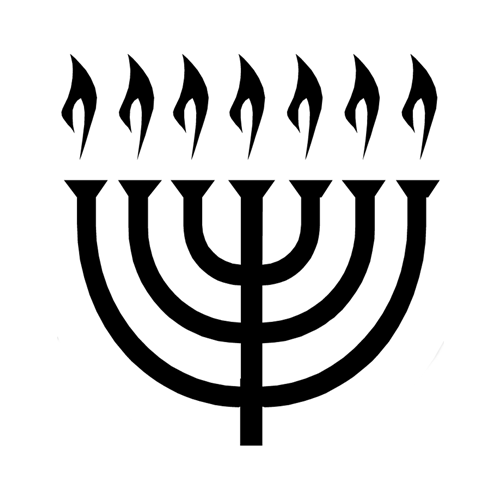 God’s Historical New Covenant
(Everlasting Gospel - NT Era)
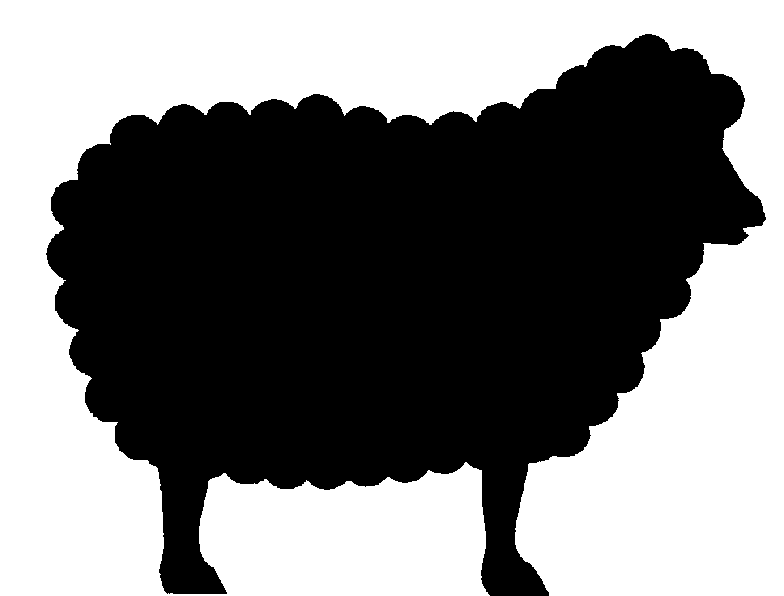 JESUS
Israel
David
Abraham
Humanity’s Response to God’s Gift (faith or disbelief)
Noah
Below the line
Experiential Orientation
Post-Fall Adam
Creation
Sinful-Nature-Generated Old Covenant Experience – 
Gospel Perverted and Externalized
“Held in custody under  [kept under guard by]the Law”?
Holy-Spirit-Generated New Covenant Experience  – 
Gospel Accepted and Internalized
“This faith…revealed”?
The Law a Guardian/Tutor/Schoolmaster
“22 But Scripture has locked up everything under the control of sin [trans-historical], so that what was promised, being given through faith in Jesus Christ, might be given to those who believe [trans-historical]. 23 Before the coming of this faith, we were held in custody under the law, locked up until the faith that was to come would be revealed. 24 So the law was our guardian until Christ came that we might be justified by faith. 25 Now that this faith has come, we are no longer under a guardian.” 	          		         Gal 3:22-25
When was “this faith…the faith” revealed?  When Jesus came in history, or at conversion?
The Law a Guardian/Tutor/Schoolmaster
“22 But Scripture has locked up everything under the control of sin [trans-historical], so that what was promised, being given through faith in Jesus Christ, might be given to those who believe [trans-historical]. 23 Before the coming of this faith, we were held in custody under the law, locked up until the faith that was to come would be revealed. 24 So the law was our guardian until Christ came that we might be justified by faith. 25 Now that this faith has come, we are no longer under a guardian.” 	          		         Gal 3:22-25
“So in Christ Jesus you are all children of God through faith” NIV. 			    			    Gal 3:26
The Law a Guardian/Tutor/Schoolmaster
“22 But Scripture has locked up everything under the control of sin [trans-historical], so that what was promised, being given through faith in Jesus Christ, might be given to those who believe [trans-historical]. 23 Before the coming of this faith, we were held in custody under the law, locked up until the faith that was to come would be revealed. 24 So the law was our guardian until Christ came that we might be justified by faith. 25 Now that this faith has come, we are no longer under a guardian.” 	          		         Gal 3:22-25
“So in Christ Jesus you are all children of God through faith” NIV – (Gk., ‘the faith’). 			    Gal 3:26
The Law a Guardian/Tutor/Schoolmaster
“22 But Scripture has locked up everything under the control of sin [trans-historical], so that what was promised, being given through faith in Jesus Christ, might be given to those who believe [trans-historical]. 23 Before the coming of this faith, we were held in custody under the law, locked up until the faith that was to come would be revealed. 24 So the law was our guardian until Christ came that we might be justified by faith. 25 Now that this faith has come, we are no longer under a guardian.” 	          		         Gal 3:22-25
“So in Christ Jesus you are all children of God through faith” NIV – (Gk., ‘the faith’). “For you are all sons of God through faith in Christ Jesus.” NASB, NKJV  Gal 3:26
The Everlasting Covenant
Covenant of Grace
God’s Universal Gift to Humanity
(Everlasting Gospel Bridge from  Paradise Lost to Paradise Restored)
Eternal Life
Eternity Past
Above the line
Historical Orientation
New Covenant DNA
God’s Historical Old Covenant
(Everlasting Gospel - OT Era)
Gospel In Symbols
New Covenant DNA
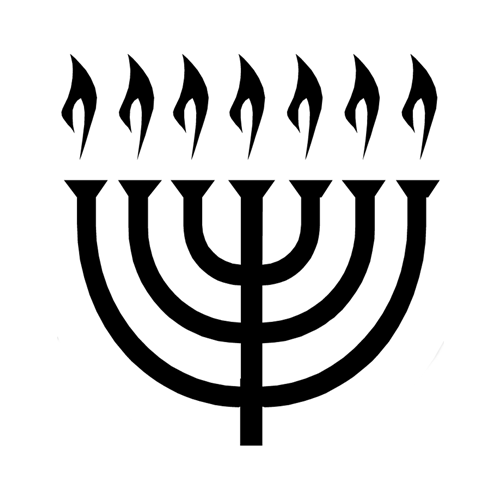 God’s Historical New Covenant
(Everlasting Gospel - NT Era)
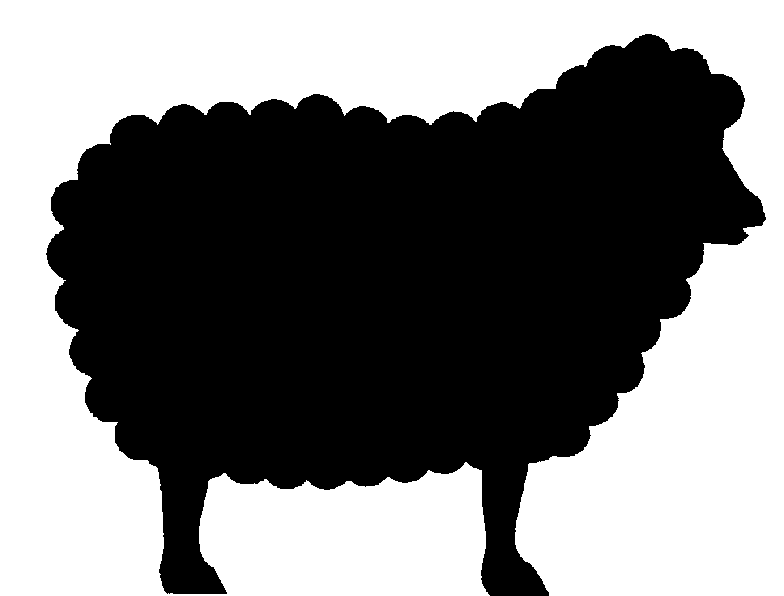 JESUS
Israel
David
Abraham
Humanity’s Response to God’s Gift (faith or disbelief)
Noah
Below the line
Experiential Orientation
Post-Fall Adam
Creation
Sinful-Nature-Generated Old Covenant Experience – 
Gospel Perverted and Externalized
“Held in custody under  [kept under guard by]the Law”
Holy-Spirit-Generated New Covenant Experience  – 
Gospel Accepted and Internalized
“This faith…revealed”
Christ’s Sacrifice in History Accomplished Experiential Forgiveness for People in Every Historical Era
Christ’s Sacrifice in History Accomplished Experiential Forgiveness for People in Every Historical Era
“For this reason Christ is the mediator of a new covenant, that those who are called may receive the promised eternal inheritance—now that he has died as a ransom to set them free from the sins committed under the first covenant.” 				     Heb 9:16
The Everlasting Covenant
Covenant of Grace
God’s Universal Gift to Humanity
(Everlasting Gospel Bridge from  Paradise Lost to Paradise Restored)
Eternal Life
Eternity Past
Forgiveness
God’s Historical Old Covenant
(Everlasting Gospel - OT Era)
Gospel In Symbols
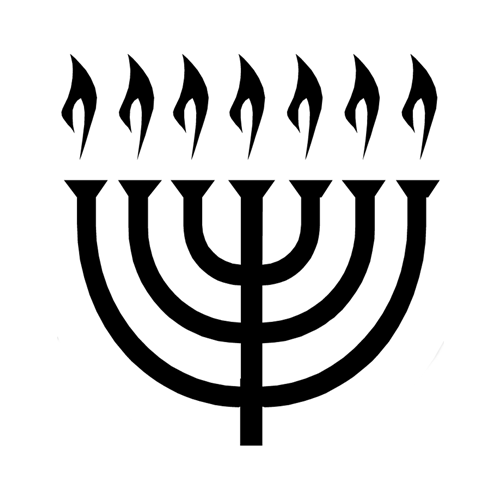 God’s Historical New Covenant
(Everlasting Gospel - NT Era)
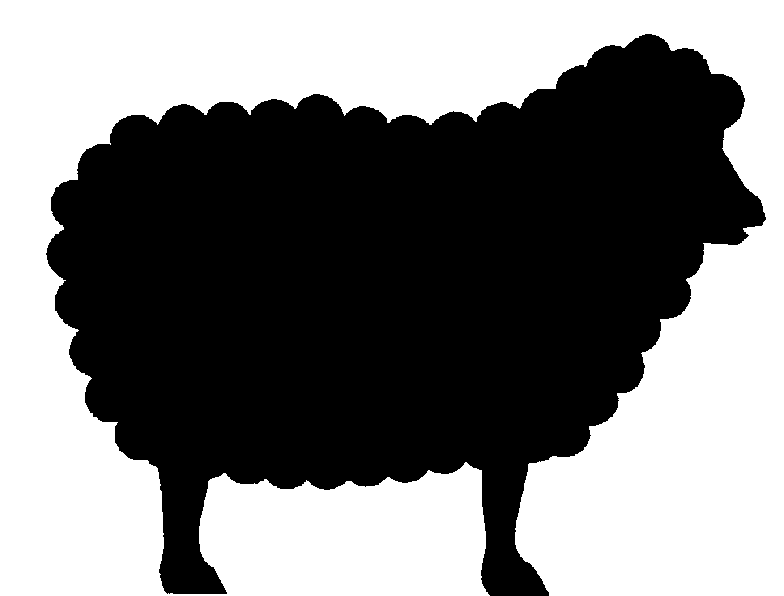 JESUS
David
Israel
Abraham
Noah
Humanity’s Response to God’s Gift (faith or disbelief)
Post-Fall Adam
Creation
Sinful-Nature-Generated Old Covenant Experience – 
Gospel Perverted and Externalized
Holy-Spirit-Generated New Covenant Experience  – 
Gospel Accepted and Internalized
Forgiveness
Christ’s Sacrifice in History Induced/Enabled Faith                           In People During Every Historical Era
Christ’s Sacrifice in History Induced/Enabled Faith                           In People During Every Historical Era
“22 But Scripture has locked up everything under the control of sin, so that what was promised, being given through faith in Jesus Christ, might be given to those who believe. 23 Before the coming of this faith, we were held in custody under the law, locked up until the faith that was to come would be revealed.” 	 Gal 3:22-23
The Everlasting Covenant
Covenant of Grace
God’s Universal Gift to Humanity
(Everlasting Gospel Bridge from  Paradise Lost to Paradise Restored)
Eternal Life
Eternity Past
Faith
God’s Historical Old Covenant
(Everlasting Gospel - OT Era)
Gospel In Symbols
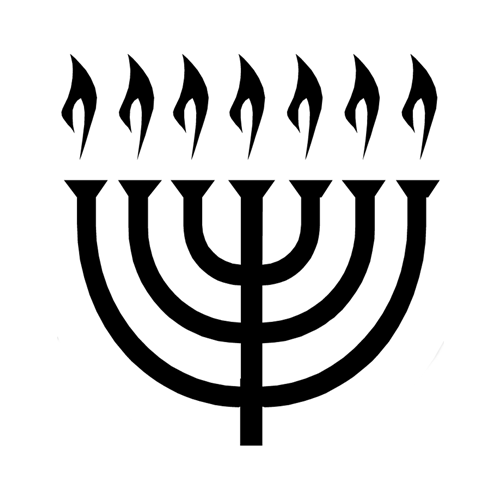 God’s Historical New Covenant
(Everlasting Gospel - NT Era)
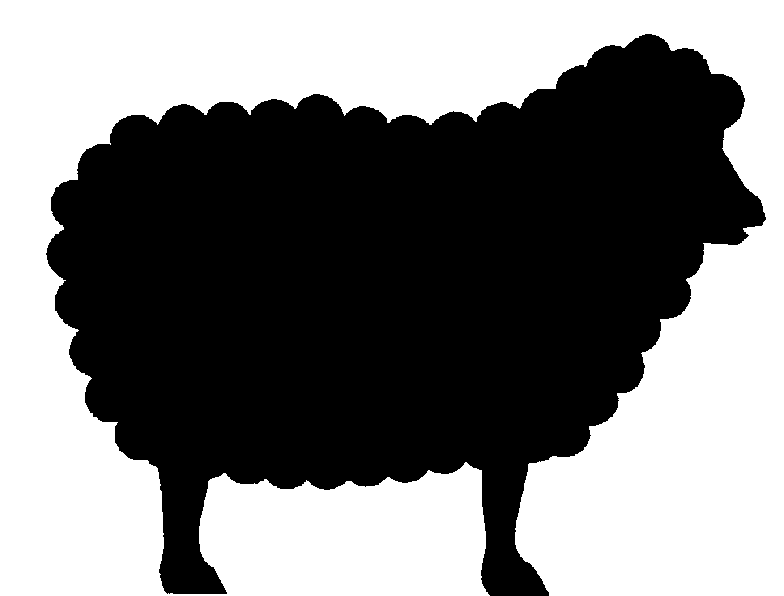 JESUS
David
Israel
Abraham
Noah
Humanity’s Response to God’s Gift (faith or disbelief)
Post-Fall Adam
Creation
Sinful-Nature-Generated Old Covenant Experience – 
Gospel Perverted and Externalized
Holy-Spirit-Generated New Covenant Experience  – 
Gospel Accepted and Internalized
Faith
The Everlasting Covenant
Covenant of Grace
God’s Universal Gift to Humanity
(Everlasting Gospel Bridge from  Paradise Lost to Paradise Restored)
Eternal Life
Eternity Past
Above the line
Historical Orientation
God’s Historical Old Covenant
(Everlasting Gospel - OT Era)
The law points to Jesus
Jesus (“this faith”) comes
Gospel In Symbols
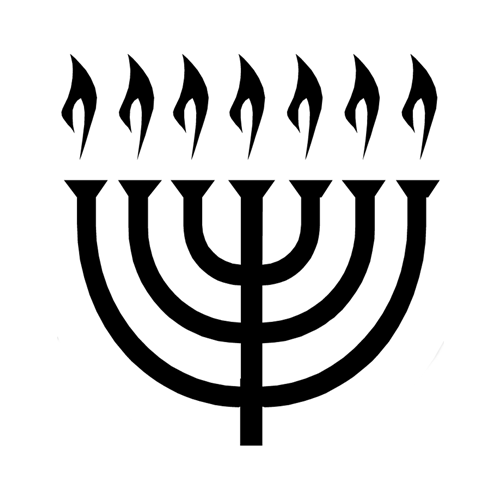 God’s Historical New Covenant
(Everlasting Gospel - NT Era)
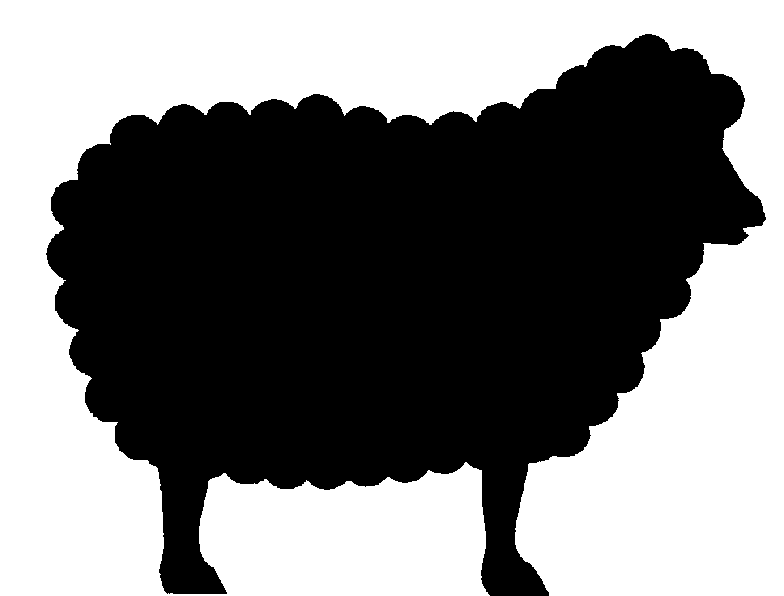 JESUS
Israel
David
Abraham
Noah
Humanity’s Response to God’s Gift (faith or disbelief)
Post-Fall Adam
Below the line
Experiential Orientation
Creation
Sinful-Nature-Generated Old Covenant Experience – 
Gospel Perverted and Externalized
Holy-Spirit-Generated New Covenant Experience  – 
Gospel Accepted and Internalized
Faith
(Galatians 3:22-23)
Progressive Revelation of Trans-historical Truth
Gal 3:22a - Humanity has been “locked up [confined] under the control of sin,” “the flesh,” “disobedience” since Adam’s fall. 

Gal 3:22b - The promise of salvation through faith in Yahweh/Jesus was given as soon as Adam fell (Gen 3:15; Rom 11:32).

Gal 3:23 - All are “held in custody under [‘kept under guard by’] the law”—both held accountable by the law and with the karma principle as one’s only resource and hope—until Jesus is revealed to them and they experience conversion and new birth by the Spirit.
The Everlasting Covenant
Covenant of Grace
God’s Universal Gift to Humanity
(Everlasting Gospel Bridge from  Paradise Lost to Paradise Restored)
Eternal Life
Eternity Past
God’s Historical Old Covenant
(Everlasting Gospel - OT Era)
Trans-historical
God’s Historical New Covenant
(Everlasting Gospel - NT Era)
Gal 3:23
Trans-historical
Post-Fall Adam
Creation
“Held in custody [an unconverted state] 
until the faith [in Christ] that was to come [at conversion] would be revealed”
The Law a Guardian/Tutor/Schoolmaster
“22 But Scripture has locked up everything under the control of sin [trans-historical], so that what was promised, being given through faith in Jesus Christ, might be given to those who believe [trans-historical]. 23 Before the coming of this faith, we were held in custody under the law, locked up until the faith that was to come would be revealed [trans-historical]. 24 So the law was our guardian until Christ came that we might be justified by faith. 25 Now that this faith has come, we are no longer under a guardian.” Gal 3:22-25
The Law a Guardian/Tutor/Schoolmaster
“22 But Scripture has locked up everything under the control of sin [trans-historical], so that what was promised, being given through faith in Jesus Christ, might be given to those who believe [trans-historical]. 23 Before the coming of this faith, we were held in custody under the law, locked up until the faith that was to come would be revealed [trans-historical]. 24 So the law was our guardian until Christ came that we might be justified by faith. 25 Now that this faith has come, we are no longer under a guardian.” Gal 3:22-25
The Law a Guardian/Tutor/Schoolmaster
“22 But Scripture has locked up everything under the control of sin [trans-historical], so that what was promised, being given through faith in Jesus Christ, might be given to those who believe [trans-historical]. 23 Before the coming of this faith, we were held in custody under the law, locked up until the faith that was to come would be revealed [trans-historical]. 24 So the law was our guardian until Christ came that we might be justified by faith. 25 Now that this faith has come, we are no longer under a guardian.” Gal 3:22-25
According to this verse, what must happen before someone can be “justified by faith?”
The Law a Guardian/Tutor/Schoolmaster
“22 But Scripture has locked up everything under the control of sin [trans-historical], so that what was promised, being given through faith in Jesus Christ, might be given to those who believe [trans-historical]. 23 Before the coming of this faith, we were held in custody under the law, locked up until the faith that was to come would be revealed [trans-historical]. 24 So the law was our guardian until Christ came that we might be justified by faith. 25 Now that this faith has come, we are no longer under a guardian.” Gal 3:22-25
According to this verse, what must happen before someone can be “justified by faith?” (Christ must come!)
The Law a Guardian/Tutor/Schoolmaster
“22 But Scripture has locked up everything under the control of sin [trans-historical], so that what was promised, being given through faith in Jesus Christ, might be given to those who believe [trans-historical]. 23 Before the coming of this faith, we were held in custody under the law, locked up until the faith that was to come would be revealed [trans-historical]. 24 So the law was our guardian until Christ came that we might be justified by faith. 25 Now that this faith has come, we are no longer under a guardian.” Gal 3:22-25
According to this verse, what must happen before someone can be “justified by faith?” (Christ must come!)
When did justification and righteousness by faith begin?
Hebrews 11
“By faith [Abel] was commended as righteous.” (4)
“By faith Enoch was taken from this life, so that he did not experience death.” (5)
“By faith Noah became heir of… righteousness” (7)
“By faith Abraham… Sarah… Isaac… Jacob… Joseph… Moses’ parents… Moses… the people [of Israel at the Red Sea]… the prostitute Rahab… Gideon… Barak… Samson… Jephthah… David… Samuel… the prophets…” etc. (8-40)
Hebrews 11
“By faith [Abel] was commended as righteous.” (4)
“By faith Enoch was taken from this life, so that he did not experience death.” (5)
“By faith Noah became heir of… righteousness” (7)
“By faith Abraham… Sarah… Isaac… Jacob… Joseph… Moses’ parents… Moses… the people [of Israel at the Red Sea]… the prostitute Rahab… Gideon… Barak… Samson… Jephthah… David… Samuel… the prophets…” etc. (8-40)
“By Faith….” in Who or What?
Progressive Revelation of Trans-historical Truth
Gal 3:22a - Humanity has been “locked up [confined] under the control of sin,” “the flesh,” “disobedience” since Adam’s fall. 

Gal 3:22b - The promise of salvation through faith in Yahweh/Jesus was given as soon as Adam fell (Gen 3:15; Rom 11:32).

Gal 3:23 - All are “held in custody under [‘kept under guard by’] the law”—both held accountable by the law and with the karma principle as one’s only resource and hope—until Jesus is revealed to them and they experience conversion and new birth by the Spirit.

Gal 3:24 - Justification only occurs after Jesus comes. Therefore, this verse must be applied experientially, trans-historically.
The Everlasting Covenant
Covenant of Grace
God’s Universal Gift to Humanity
(Everlasting Gospel Bridge from  Paradise Lost to Paradise Restored)
Eternal Life
Eternity Past
God’s Historical Old Covenant
(Everlasting Gospel - OT Era)
Trans-historical
God’s Historical New Covenant
(Everlasting Gospel - NT Era)
Gal 3:24
Trans-historical
Post-Fall Adam
Creation
“The law was our guardian until Christ came 
that we might be justified by faith ”
The Everlasting Covenant
Covenant of Grace
God’s Universal Gift to Humanity
(Everlasting Gospel Bridge from  Paradise Lost to Paradise Restored)
Eternal Life
Eternity Past
Above the line
Historical Orientation
New Covenant DNA
God’s Historical Old Covenant
(Everlasting Gospel - OT Era)
Gospel In Symbols
New Covenant DNA
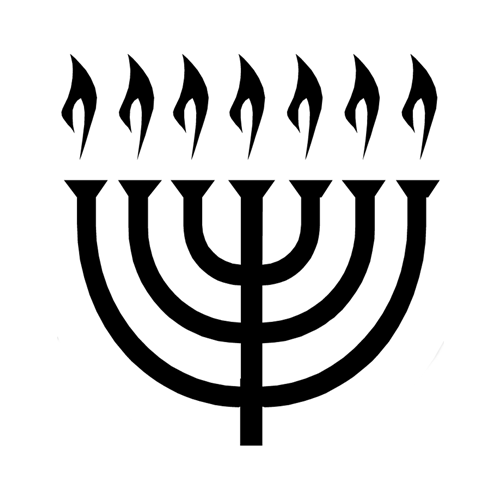 God’s Historical New Covenant
(Everlasting Gospel - NT Era)
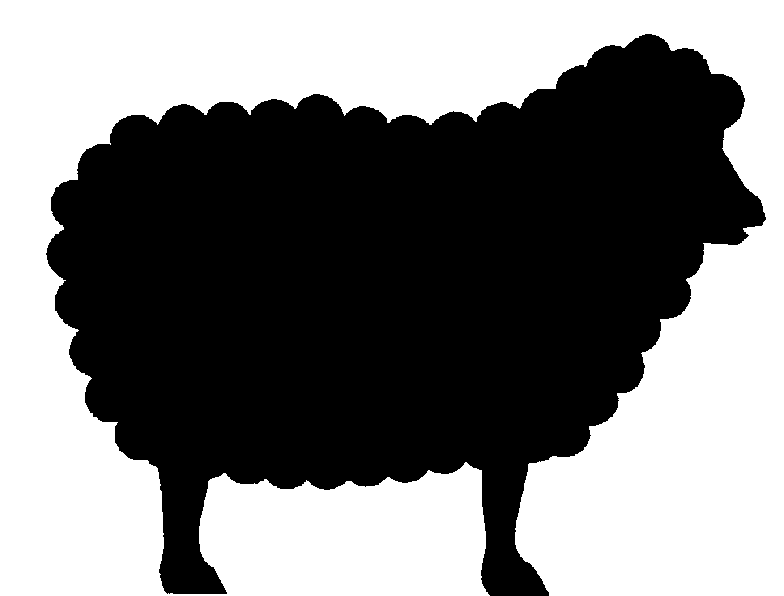 JESUS
Israel
David
Abraham
Humanity’s Response to God’s Gift (faith or disbelief)
Noah
Below the line
Experiential Orientation
Post-Fall Adam
Creation
Sinful-Nature-Generated Old Covenant Experience – 
Gospel Perverted and Externalized
“The law was our guardian”
Holy-Spirit-Generated New Covenant Experience  – 
Gospel Accepted and Internalized
“Christ came” – “Justified by faith”
(Galatians 3:24)
The Law a Guardian/Tutor/Schoolmaster
“22 But Scripture has locked up everything under the control of sin [trans-historical], so that what was promised, being given through faith in Jesus Christ, might be given to those who believe [trans-historical]. 23 Before the coming of this faith, we were held in custody under the law, locked up until the faith that was to come would be revealed [trans-historical]. 24 So the law was our guardian until Christ came that we might be justified by faith [trans-historical]. 25 Now that this faith has come, we are no longer under a guardian.” 					          Gal 3:22-25
The Law a Guardian/Tutor/Schoolmaster
“22 But Scripture has locked up everything under the control of sin [trans-historical], so that what was promised, being given through faith in Jesus Christ, might be given to those who believe [trans-historical]. 23 Before the coming of this faith, we were held in custody under the law, locked up until the faith that was to come would be revealed [trans-historical]. 24 So the law was our guardian until Christ came that we might be justified by faith [trans-historical]. 25 Now that this faith has come, we are no longer under a guardian.” 					          Gal 3:22-25
Note: Every verse in this passage thus far has a trans-historical application.
The Law a Guardian/Tutor/Schoolmaster
“22 But Scripture has locked up everything under the control of sin [trans-historical], so that what was promised, being given through faith in Jesus Christ, might be given to those who believe [trans-historical]. 23 Before the coming of this faith, we were held in custody under the law, locked up until the faith that was to come would be revealed [trans-historical]. 24 So the law was our guardian until Christ came that we might be justified by faith [trans-historical]. 25 Now that this faith has come, we are no longer under a guardian.” 					          Gal 3:22-25
Note: Every verse in this passage thus far has a trans-historical application. Should we expect the same in v. 25?
The Law a Guardian/Tutor/Schoolmaster
“22 But Scripture has locked up everything under the control of sin [trans-historical], so that what was promised, being given through faith in Jesus Christ, might be given to those who believe [trans-historical]. 23 Before the coming of this faith, we were held in custody under the law, locked up until the faith that was to come would be revealed [trans-historical]. 24 So the law was our guardian until Christ came that we might be justified by faith [trans-historical]. 25 Now that this faith has come, we are no longer under a guardian [‘schoolmaster’ KJV; ‘tutor’ NKJV, ASB].”       Gal 3:22-25
“The Law our guardian”
“No longer under a guardian”
Evangelical Model of the Covenants
Especially the Old and New Covenants
Experiential, Trans-historical Applications of Gal 3:25 “Now that this faith has come, we are no longer under a guardian.”
Does the Holy Spirit use the moral law of God to reign in sin and bring conviction of sin before a person comes to Jesus?
Experiential, Trans-historical Applications of Gal 3:25 “Now that this faith has come, we are no longer under a guardian.”
Does the Holy Spirit use the moral law of God to reign in sin and bring conviction of sin before a person comes to Jesus?  When in history did this function of God’s moral law begin?
Experiential, Trans-historical Applications of Gal 3:25 “Now that this faith has come, we are no longer under a guardian.”
Does the Holy Spirit use the moral law of God to reign in sin and bring conviction of sin before a person comes to Jesus?  When in history did this function of God’s moral law begin?  When did it end?
Experiential, Trans-historical Applications of Gal 3:25 “Now that this faith has come, we are no longer under a guardian.”
Does the Holy Spirit use the moral law of God to reign in sin and bring conviction of sin before a person comes to Jesus?  When in history did this function of God’s moral law begin?  When did it end?

When in history did it begin that when Jesus came into the life of a person by faith that they were “no longer under a guardian?” New Testament times only?
Progressive Revelation
“I would not have known what sin was had it not been for the law. For I would not have known what coveting really was if the law had not said, “You shall not covet.” 					    Rom 7:7
The Everlasting Covenant
Covenant of Grace
God’s Universal Gift to Humanity
(Everlasting Gospel Bridge from  Paradise Lost to Paradise Restored)
Eternal Life
Eternity Past
God’s Historical Old Covenant
(Everlasting Gospel - OT Era)
Trans-historical
God’s Historical New Covenant
(Everlasting Gospel - NT Era)
Rom 7:7
Trans-historical
Post-Fall Adam
Creation
“I would not have known what sin was 
had it not been for the law.”
Experiential, Trans-historical Applications of Gal 3:25 “Now that this faith has come, we are no longer under a guardian.”
Does the Holy Spirit use the moral law of God to reign in sin and bring conviction of sin before a person comes to Jesus?  When in history did this function of God’s moral law begin?  When did it end?

When in history did it begin that when Jesus came into the life of a person by faith that they were “no longer under a guardian?” New Testament times only?
Experiential, Trans-historical Applications of Gal 3:25 “Now that this faith has come, we are no longer under a guardian.”
Does the Holy Spirit use the moral law of God to reign in sin and bring conviction of sin before a person comes to Jesus?  When in history did this function of God’s moral law begin?  When did it end?

When in history did it begin that when Jesus came into the life of a person by faith that they were “no longer under a guardian?” New Testament times only?

When an OT believer was justified by faith, did the Ten Commandments cease to have value for them?
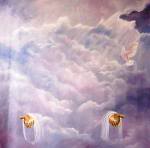 New Covenant DNA at Sinai
Jer 31:31-34; Heb 8:10-12
1. I will write my laws in their minds/hearts
Sanctification – Dt 30:6, 11-14/Rom 10:6-8; Deut 6:6; Ps 37:30-31; 40:8; Isa 51:7
2.  I will be their God; they will be my people
Reconciliation – Lev 26:12
3.  Everyone will know me; no one need teach people to know me
Revelation/Mission – Ex 19:5-6/Gen 28:14; Ps 67:1-2
4.  I will forgive their sins
Justification– Ex 34:4-7
Gospel
Heb 4:2
Grace-based     Ex 34:7
Gospel-bearing Heb 4:2
Mission-intended
Ex 19:5-6; Ps 67:1-2
Faith-inducing Mt 23:23
Experiential, Trans-historical Applications of Gal 3:25 “Now that this faith has come, we are no longer under a guardian.”
Does the Holy Spirit use the moral law of God to reign in sin and bring conviction of sin before a person comes to Jesus?  When in history did this function of God’s moral law begin?  When did it end?

When in history did it begin that when Jesus came into the life of a person by faith that they were “no longer under a guardian?” New Testament times only?

When an OT believer was justified by faith, did the Ten Commandments cease to have value for them? Should it be any different for a NT believer?
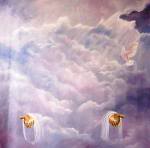 New Covenant DNA
Jer 31:31-34; Heb 8:10-12
I will write my laws in their minds/hearts
Sanctification
2.  I will be their God; they will be my people
Reconciliation
3.  Everyone will know me; no one need teach people to know me
Revelation/Mission
4.  I will forgive their sins
Justification
Gospel
Heb 4:2
Grace-based
Gospel-bearing
Mission-intended
Faith-inducing
Experiential, Trans-historical Applications of Gal 3:24-25 “So the law was our guardian until Christ came that we might be justified by faith. Now that this faith has come, we are no longer under a guardian.”
Protestantism’s 3 Timeless Uses/Roles of the Moral Law
Experiential, Trans-historical Applications of Gal 3:24-25 “So the law was our guardian until Christ came that we might be justified by faith. Now that this faith has come, we are no longer under a guardian.”
Protestantism’s 3 Timeless Uses/Roles of the Moral Law
 Civil – To maintain order in society
Experiential, Trans-historical Applications of Gal 3:24-25 “So the law was our guardian until Christ came that we might be justified by faith. Now that this faith has come, we are no longer under a guardian.”
Protestantism’s 3 Timeless Uses/Roles of the Moral Law
 Civil – To maintain order in society
Tutorial – To lead sinners to Christ
Experiential, Trans-historical Applications of Gal 3:24-25 “So the law was our guardian until Christ came that we might be justified by faith. Now that this faith has come, we are no longer under a guardian.”
Protestantism’s 3 Timeless Uses/Roles of the Moral Law
 Civil – To maintain order in society
Tutorial – To lead sinners to Christ
Normative – To be “a rule of life for believers”
The Law a Guardian/Tutor/Schoolmaster
“22 But Scripture has locked up everything under the control of sin, so that what was promised, being given through faith in Jesus Christ, might be given to those who believe.  23 Before the coming of this faith, we were held in custody under the law, locked up until the faith that was to come would be revealed []. 24 So the law was our guardian until Christ came that we might be justified by faith. 25 Now that this faith has come, we are no longer under a guardian.” 	          


						          Gal 3:22-25
The Law a Guardian/Tutor/Schoolmaster
“22 But Scripture has locked up everything under the control of sin, so that what was promised, being given through faith in Jesus Christ, might be given to those who believe.  23 Before the coming of this faith, we were held in custody under the law, locked up until the faith that was to come would be revealed [civil use/ role]. 24 So the law was our guardian until Christ came that we might be justified by faith []. 25 Now that this faith has come, we are no longer under a guardian.” 	          			          				          

						          Gal 3:22-25
The Law a Guardian/Tutor/Schoolmaster
“22 But Scripture has locked up everything under the control of sin, so that what was promised, being given through faith in Jesus Christ, might be given to those who believe.  23 Before the coming of this faith, we were held in custody under the law, locked up until the faith that was to come would be revealed [civil use/ role]. 24 So the law was our guardian until Christ came that we might be justified by faith [tutorial use/role]. 25 Now that this faith has come, we are no longer under a guardian [].” 	          			                                 

						          Gal 3:22-25
The Law a Guardian/Tutor/Schoolmaster
“22 But Scripture has locked up everything under the control of sin, so that what was promised, being given through faith in Jesus Christ, might be given to those who believe.  23 Before the coming of this faith, we were held in custody under the law, locked up until the faith that was to come would be revealed [civil use/ role]. 24 So the law was our guardian until Christ came that we might be justified by faith [tutorial use/role]. 25 Now that this faith has come, we are no longer under a  guardian” [i.e., no longer needing the law to serve in its civil and tutorial roles, having graduated as a believer to its normative use/role].		          	          Gal 3:22-25
Experiential, Trans-historical Applications of Gal 3:24-25 “So the law was our guardian until Christ came that we might be justified by faith. Now that this faith has come, we are no longer under a guardian.”
Protestantism’s 3 Timeless Uses/Roles of the Moral Law
 Civil – To maintain order in society
Tutorial – To lead sinners to Christ
Normative – To be “a rule of life for believers”
Experiential, Trans-historical Applications of Gal 3:24-25 “So the law was our guardian until Christ came that we might be justified by faith. Now that this faith has come, we are no longer under a guardian.”
Protestantism’s 3 Timeless Uses/Roles of the Moral Law
 Civil – To maintain order in society
Tutorial – To lead sinners to Christ
Normative – To be “a rule of life for believers”

Hebrew term, dabar
Experiential, Trans-historical Applications of Gal 3:24-25 “So the law was our guardian until Christ came that we might be justified by faith. Now that this faith has come, we are no longer under a guardian.”
Protestantism’s 3 Timeless Uses/Roles of the Moral Law
 Civil – To maintain order in society
Tutorial – To lead sinners to Christ
Normative – To be “a rule of life for believers”

Hebrew term, dabar
Translations: “word,” “command,” “promise”
Experiential, Trans-historical Applications of Gal 3:24-25 “So the law was our guardian until Christ came that we might be justified by faith. Now that this faith has come, we are no longer under a guardian.”
Protestantism’s 3 Timeless Uses/Roles of the Moral Law
 Civil – To maintain order in society
Tutorial – To lead sinners to Christ
Normative – To be “a rule of life for believers”

Hebrew term, dabar
Translations: “word,” “command,” “promise” 
“10 words,” “10 Commandments,” “10 Promises”
Experiential, Trans-historical Applications of Gal 3:24-25 “So the law was our guardian until Christ came that we might be justified by faith. Now that this faith has come, we are no longer under a guardian.”
Protestantism’s 3 Timeless Uses/Roles of the Moral Law
 Civil – To maintain order in society
Tutorial – To lead sinners to Christ
Normative – To be “a rule of life for believers”

Hebrew term, dabar
Translations: “word,” “command,” “promise” 
“10 words,” “10 Commandments,” “10 Promises”

Hebrew construction allows the “10 words” to be:
Experiential, Trans-historical Applications of Gal 3:24-25 “So the law was our guardian until Christ came that we might be justified by faith. Now that this faith has come, we are no longer under a guardian.”
Protestantism’s 3 Timeless Uses/Roles of the Moral Law
 Civil – To maintain order in society
Tutorial – To lead sinners to Christ
Normative – To be “a rule of life for believers”

Hebrew term, dabar
Translations: “word,” “command,” “promise” 
“10 words,” “10 Commandments,” “10 Promises”

Hebrew construction allows the “10 words” to be:
“Emphatic imperatives” – 10 commandments
Experiential, Trans-historical Applications of Gal 3:24-25 “So the law was our guardian until Christ came that we might be justified by faith. Now that this faith has come, we are no longer under a guardian.”
Protestantism’s 3 Timeless Uses/Roles of the Moral Law
 Civil – To maintain order in society
Tutorial – To lead sinners to Christ
Normative – To be “a rule of life for believers”

Hebrew term, dabar
Translations: “word,” “command,” “promise” 
“10 words,” “10 Commandments,” “10 Promises”

Hebrew construction allows the “10 words” to be:
“Emphatic imperatives” – 10 commandments
“Emphatic promises” – 10 promises
God’s Law – His Promise
“14 This is the confidence we have in approaching God: that if we ask anything according to his will, he hears us. 15 And if we know that he hears us—whatever we ask—we know that we have what we asked of him.” 		          	          			     1 John 5:14-15
God’s Law – His Promise
“14 This is the confidence we have in approaching God: that if we ask anything according to his will, he hears us. 15 And if we know that he hears us—whatever we ask—we know that we have what we asked of him.” 		          	          			     1 John 5:14-15
What is necessary to know to be sure our requests will be answered?
God’s Law – His Promise
“14 This is the confidence we have in approaching God: that if we ask anything according to his will, he hears us. 15 And if we know that he hears us—whatever we ask—we know that we have what we asked of him.” 		          	          			     1 John 5:14-15
What is necessary to know to be sure our requests will be answered?
What is necessary to know to be sure our requests will be answered?
How can we know what God’s will is?
God’s Law – His Promise
“14 This is the confidence we have in approaching God: that if we ask anything according to his will, he hears us. 15 And if we know that he hears us—whatever we ask—we know that we have what we asked of him.” 		          	          			     1 John 5:14-15
What is necessary to know to be sure our requests will be answered?
What is necessary to know to be sure our requests will be answered?
How can we know what God’s will is?
What is necessary to know to be sure our requests will be answered?
How can we know what God’s will is?
Can we know for sure that the Ten Commandments are God’s will?
God’s Law – His Promise
“14 This is the confidence we have in approaching God: that if we ask anything according to his will, he hears us. 15 And if we know that he hears us—whatever we ask—we know that we have what we asked of him.” 		          	          			     1 John 5:14-15
What is necessary to know to be sure our requests will be answered?
What is necessary to know to be sure our requests will be answered?
How can we know what God’s will is?
What is necessary to know to be sure our requests will be answered?
How can we know what God’s will is?
Can we know for sure that the Ten Commandments are God’s will?
What is necessary to know to be sure our requests will be answered?
How can we know what God’s will is?
Can we know for sure that the Ten Commandments are God’s will?
1 Jn 5:14-15 says, if anyone asks God to write his law on their hearts, which He has said it is His will to do, we can have confidence He will do it! His law is His promise of what He will do for us if we ask Him.
Experiential, Trans-historical Applications of Gal 3:24-25 “So the law was our guardian until Christ came that we might be justified by faith. Now that this faith has come, we are no longer under a guardian.”
Protestantism’s 3 Timeless Uses/Roles of the Moral Law
 Civil – To maintain order in society
Tutorial – To lead sinners to Christ
Normative – To be “a rule of life for believers”

Hebrew term, dabar
Translations: “word,” “command,” “promise” 
“10 words,” “10 Commandments,” “10 Promises”

Hebrew construction allows the “10 words” to be:
“Emphatic imperatives” – 10 commandments
“Emphatic promises” – 10 promises
Experiential, Trans-historical Applications of Gal 3:24-25 “So the law was our guardian until Christ came that we might be justified by faith. Now that this faith has come, we are no longer under a guardian.”
An experiential view of the covenants and law understands Gal 3:22-25 to be presenting how the law works in the life of sinners and believers in every historical era, within the  context of God’s everlasting covenant to save them.
Experiential, Trans-historical Applications of Gal 3:24-25 “So the law was our guardian until Christ came that we might be justified by faith. Now that this faith has come, we are no longer under a guardian.”
An experiential view of the covenants and law understands Gal 3:22-25 to be presenting how the law works in the life of sinners and believers in every historical era, within the  context of God’s everlasting covenant to save them.

God uses His law, viewed as mere commandments, to      (1) restrain sinners in society. A karmic view of the law misuses and abuses it, relying on “obedience” to merit a future reward (“you who want to be under the law” Gal 4:21).
Experiential, Trans-historical Applications of Gal 3:24-25 “So the law was our guardian until Christ came that we might be justified by faith. Now that this faith has come, we are no longer under a guardian.”
An experiential view of the covenants and law understands Gal 3:22-25 to be presenting how the law works in the life of sinners and believers in every historical era, within the  context of God’s everlasting covenant to save them.

God uses His law, viewed as mere commandments, to      (1) restrain sinners in society. A karmic view of the law misuses and abuses it, relying on “obedience” to merit a future reward (“you who want to be under the law” Gal 4:21). 

The Holy Spirit uses His law (2) to awaken a sense of sin and need of a savior, to lead sinners to Christ and faith in Christ, and (3) writes His law on the hearts of believers, as a guide to holy living—His new covenant promise.
The Everlasting Covenant
Covenant of Grace
God’s Universal Gift to Humanity
(Everlasting Gospel Bridge from  Paradise Lost to Paradise Restored)
Eternal Life
Eternity Past
Above the line
Historical Orientation
Above the line
Historical Orientation
God’s Historical Old Covenant
(Everlasting Gospel - OT Era)
The law pointed to Jesus
Jesus (“this faith”) comes
Gospel In Symbols
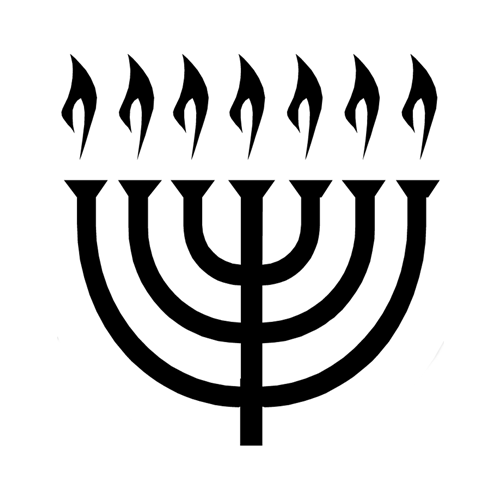 God’s Historical New Covenant
(Everlasting Gospel - NT Era)
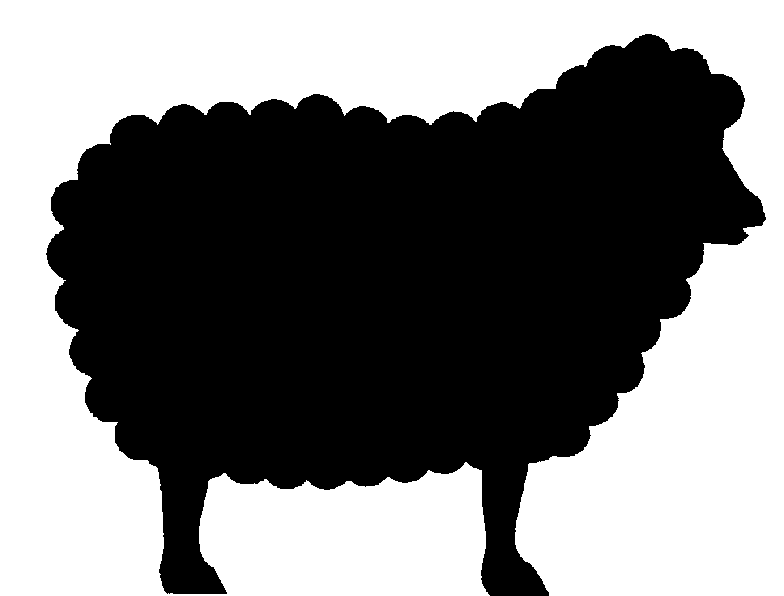 JESUS
Israel
David
Abraham
Noah
Humanity’s Response to God’s Gift (faith or disbelief)
Post-Fall Adam
Below the line
Experiential Orientation
Creation
Sinful-Nature-Generated Old Covenant Experience – 
Gospel Perverted and Externalized
Civil Use only - 10 Commandments – Conviction rejected
Holy-Spirit-Generated New Covenant Experience  – 
Gospel Accepted and Internalized
Tutorial and Normative Uses – 10 Promises - Law written on heart
(Galatians 3:22-25)